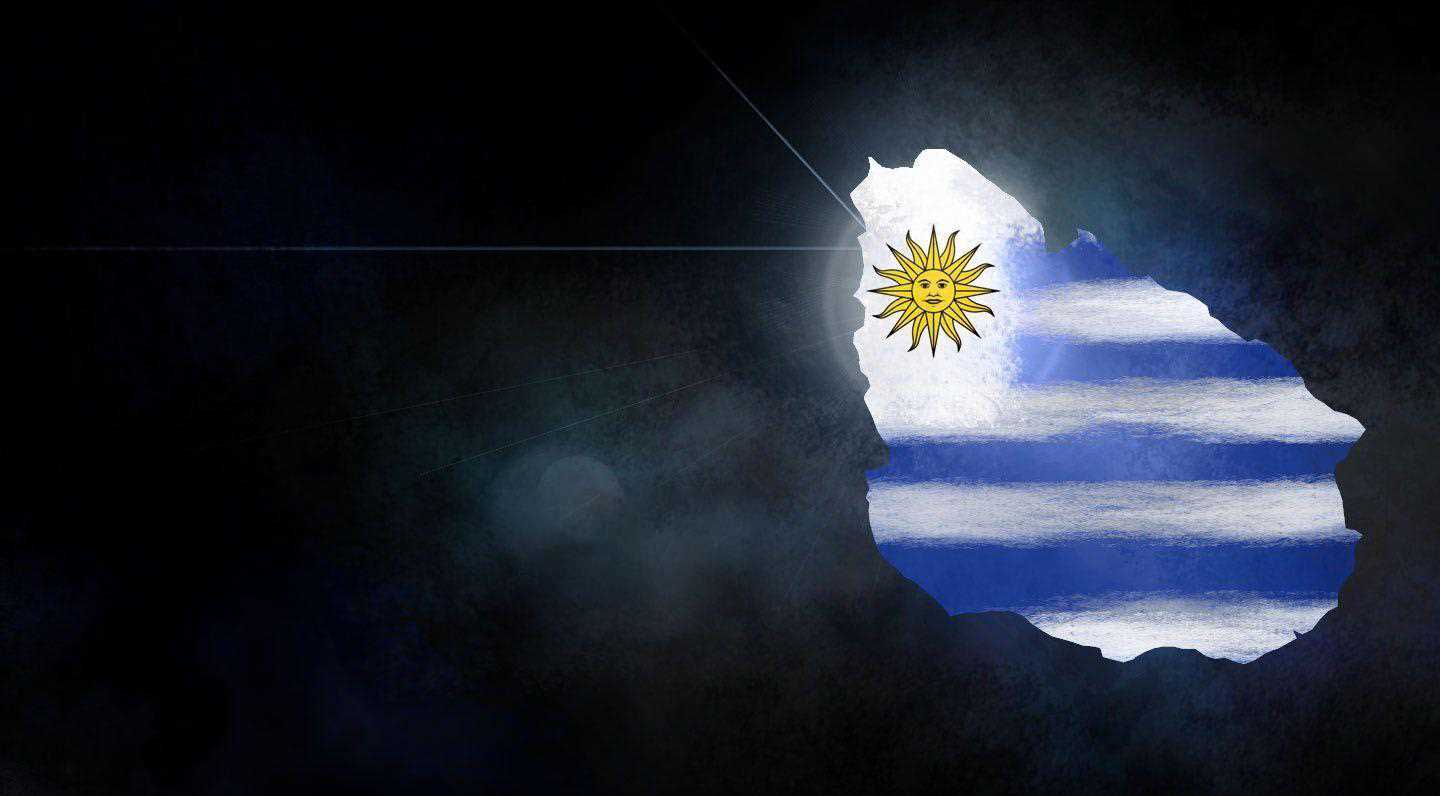 CUSTOMS
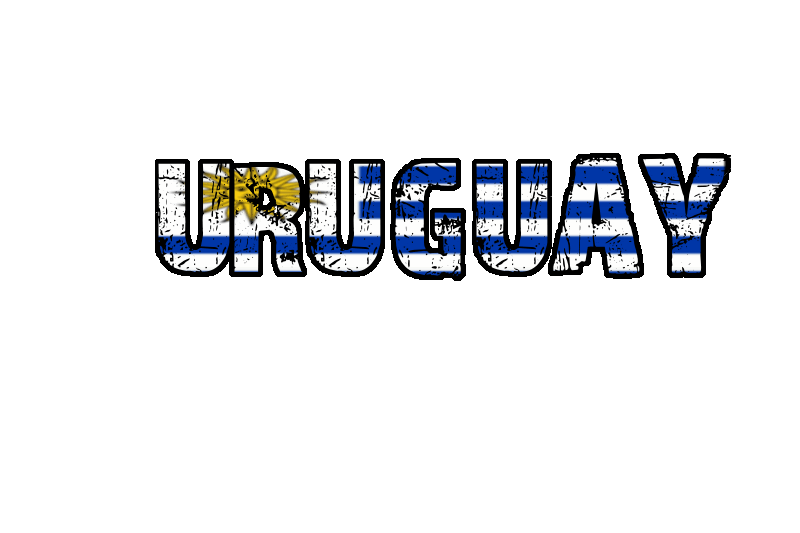 Here is where your presentation begins
PROFESIONAL TEMPLATE
We are
slidesppt.net
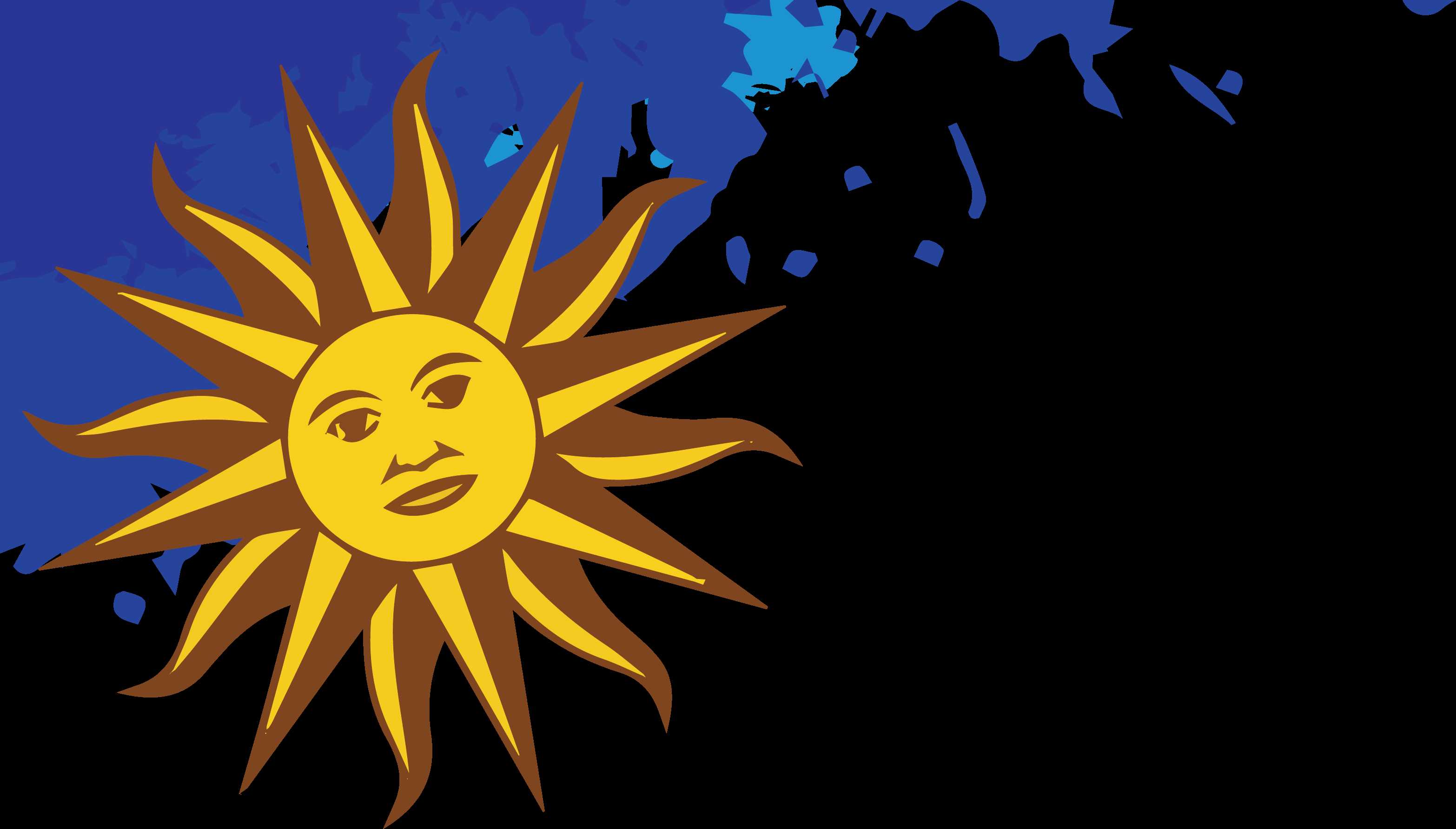 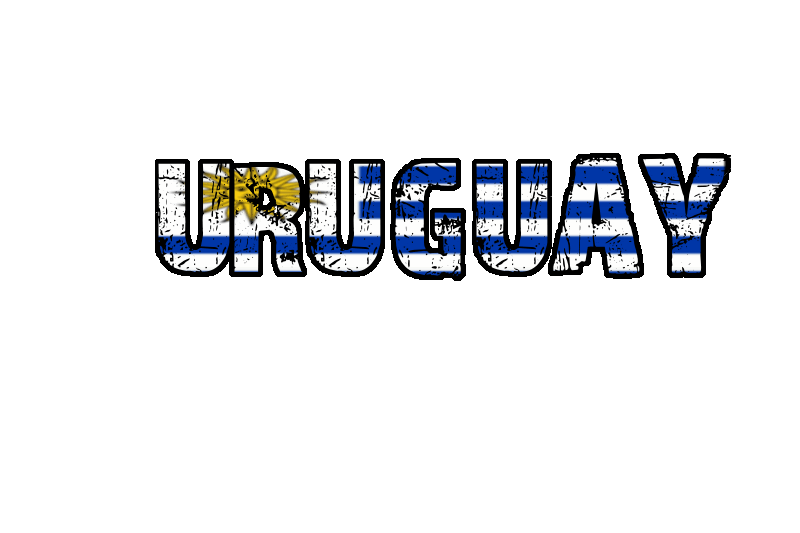 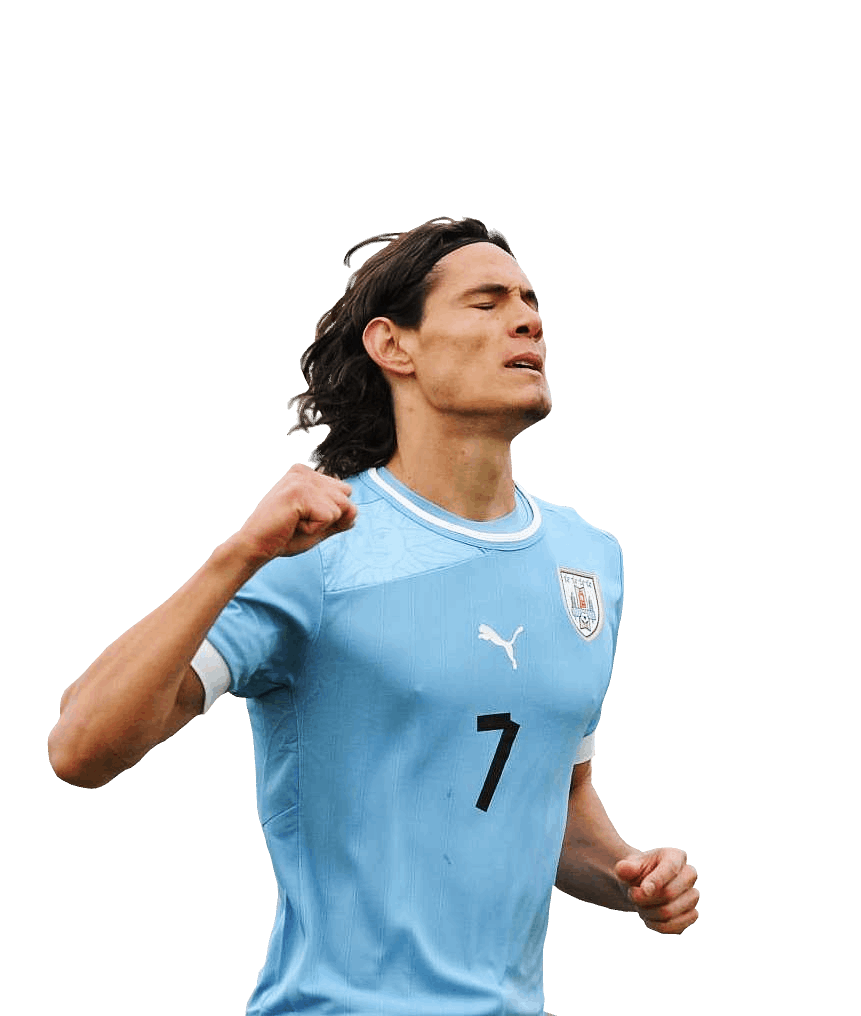 Get a modern PowerPoint  Presentation that is beautifully designed. I hope and I believe that this Template will your Time, Money and Reputation. Easy to change colors, photos and Text.

Get a modern PowerPoint  Presentation that is beautifully designed.
LOREM IPSUM DOLOR SIT AMET, CU USU AGAM INTEGRE IMPEDIT.
LOREM IPSUM DOLOR SIT AMET,
CU USU AGAM INTEGRE IMPEDIT.
You can simply impress your audience and add a unique zing and appeal to your Presentations. Easy to change colors, photos and Text.
[Speaker Notes: slidesppt.net]
URUGUAY
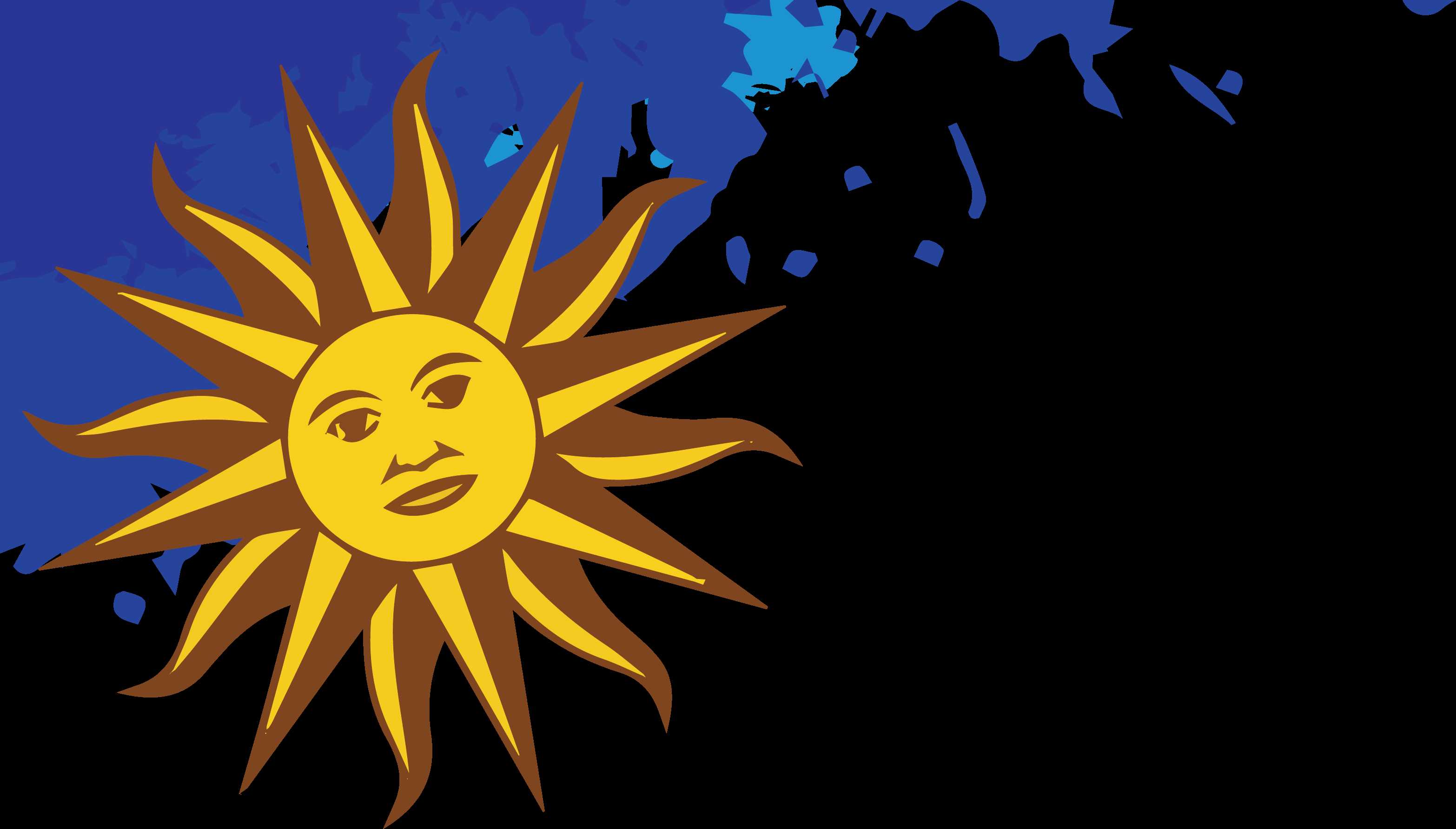 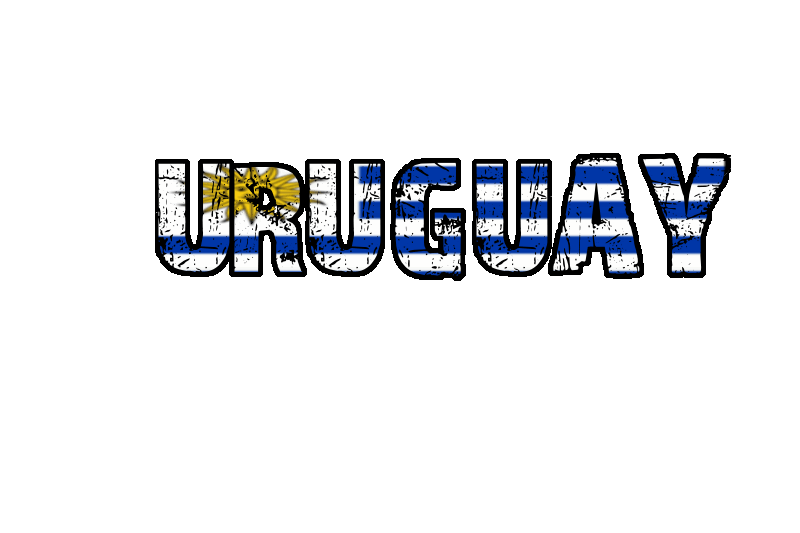 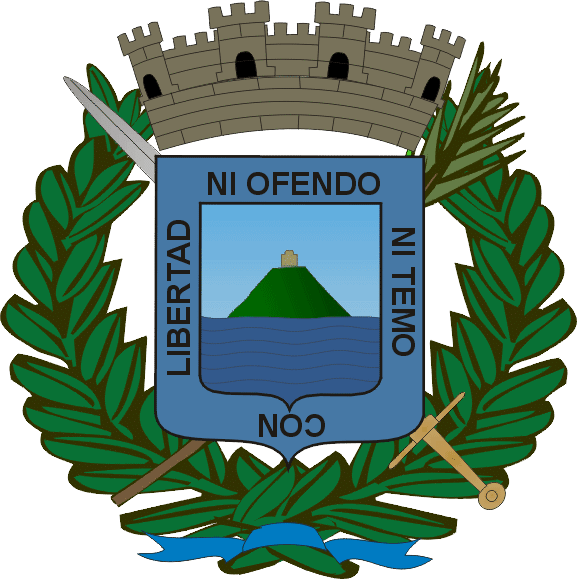 LOREM IPSUM IS SIMPLY DUMMY TEXT OF THE PRINTING AND TYPESETTING INDUSTRY. LOREM IPSUM HAS BEEN THE INDUSTRY'S STANDARD DUMMY TEXT EVER SINCE THE 1500S, LOREM IPSUM.
LOREM IPSUM IS SIMPLY DUMMY TEXT OF THE PRINTING AND TYPESETTING INDUSTRY. SPECIMEN BOOK. IT HAS VERSIONS OF LOREM IPSUM.
LOREM IPSUM IS SIMPLY DUMMY TEXT OF THE PRINTING AND TYPESETTING INDUSTRY. SPECIMEN BOOK. IT HAS VERSIONS OF LOREM IPSUM.
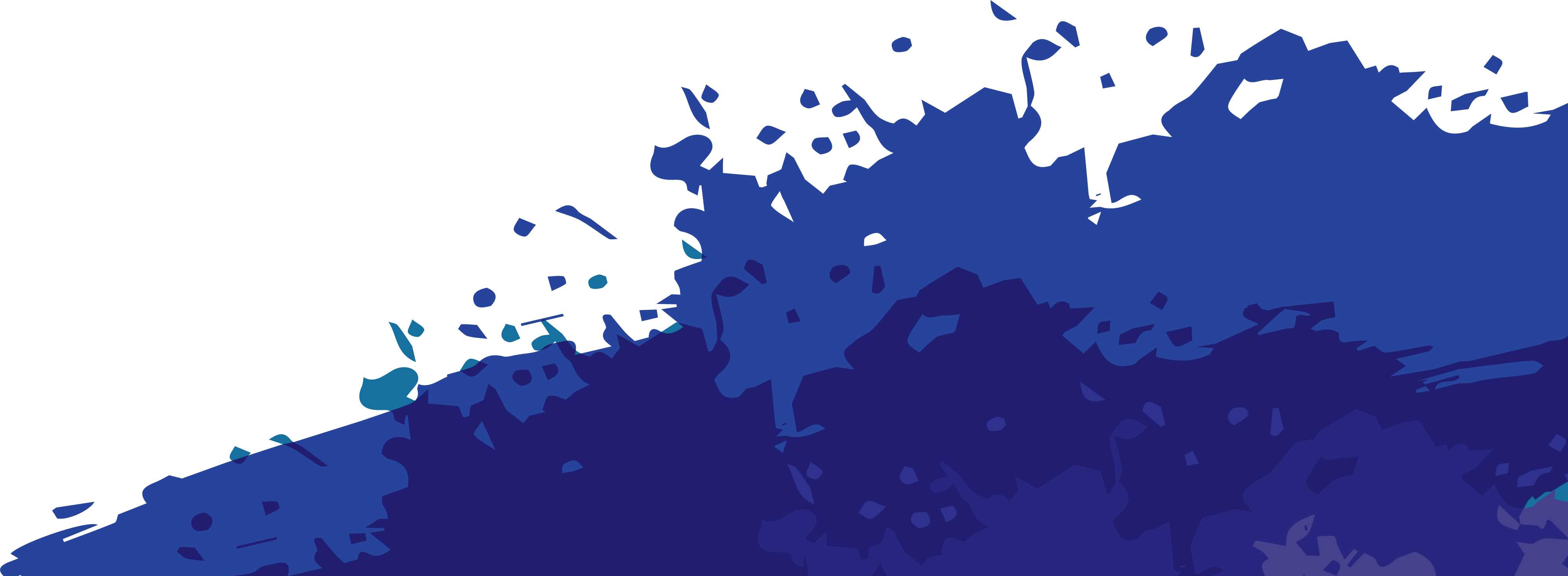 [Speaker Notes: slidesppt.net]
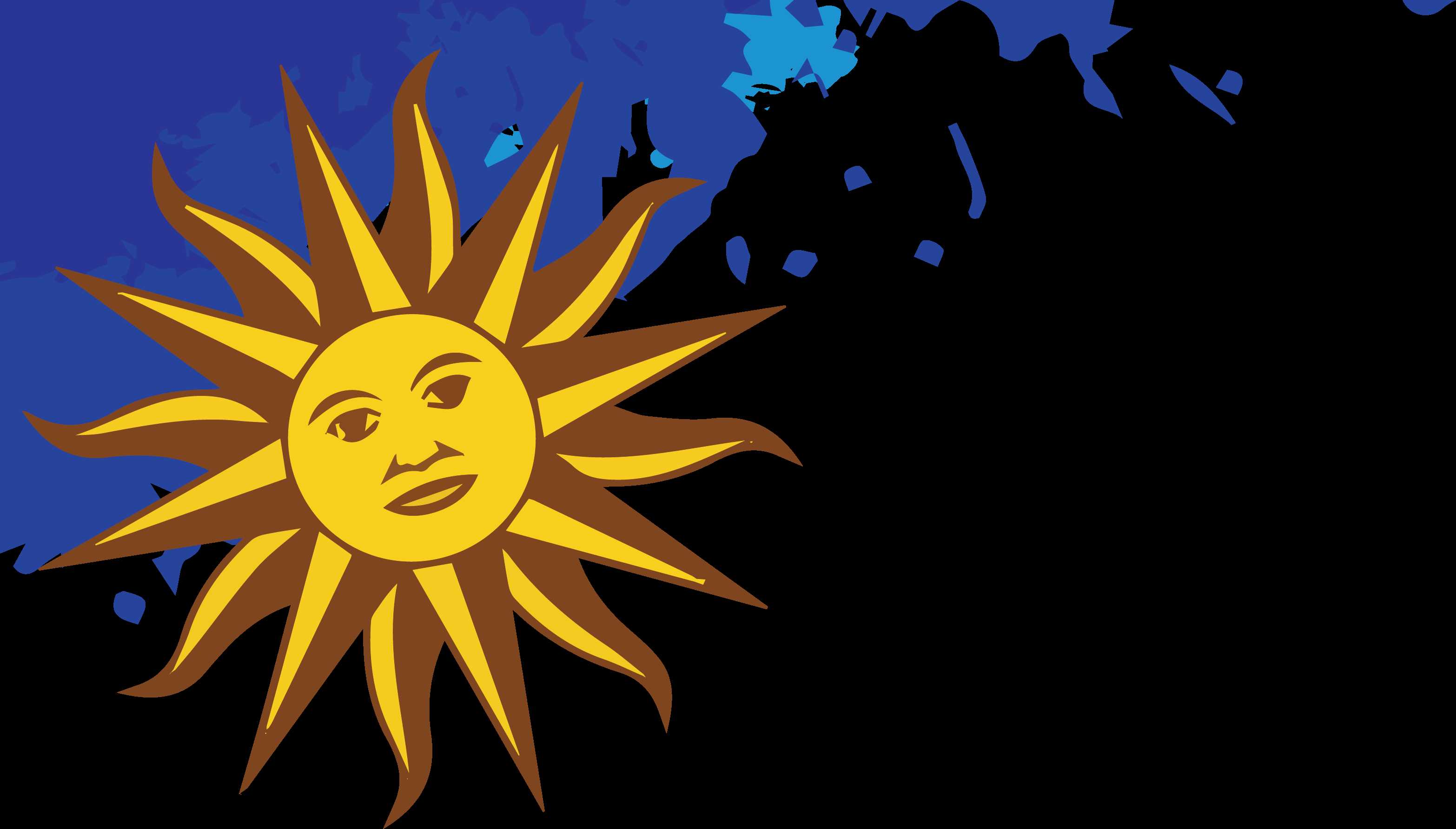 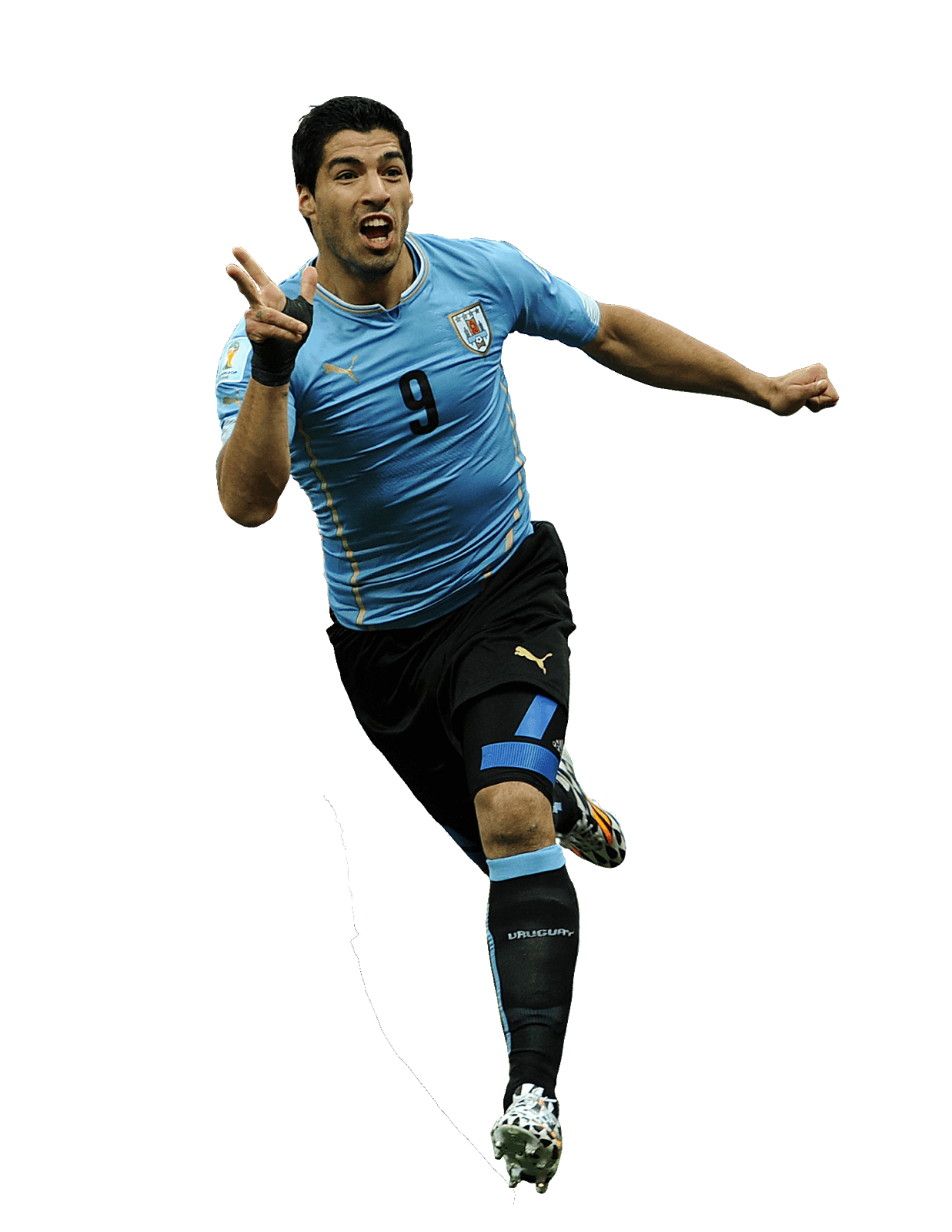 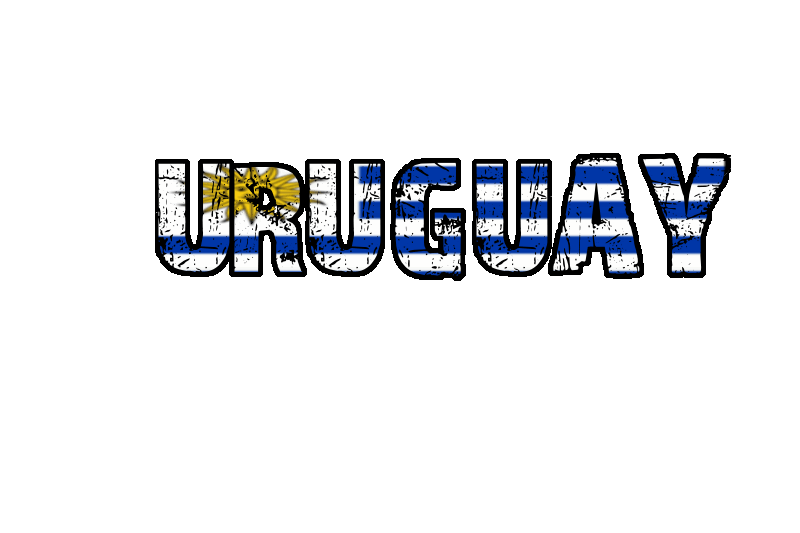 GARRA
Contents
Contents
Contents
Contents
01
02
03
04
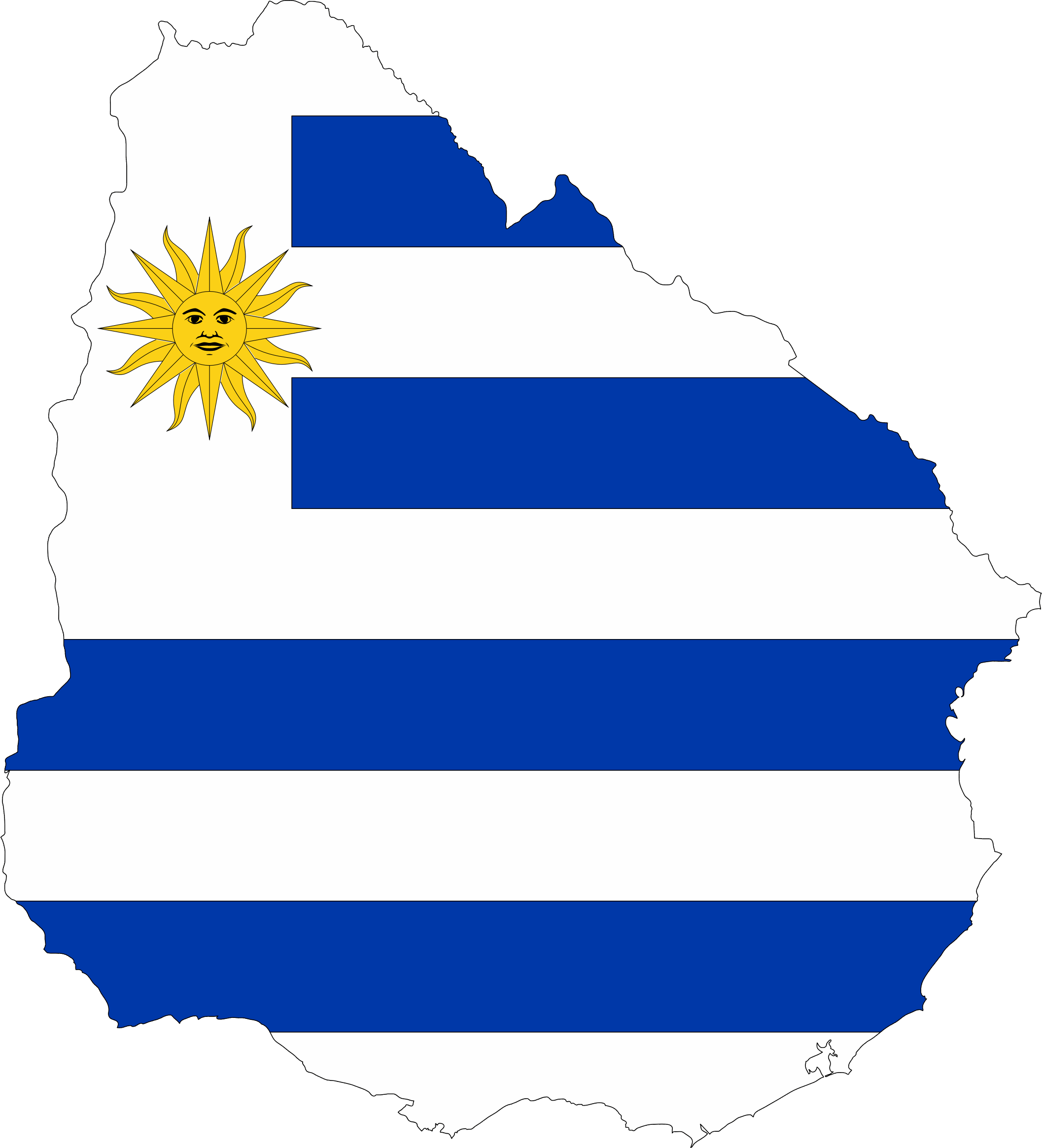 Get a modern PowerPoint  Presentation that is beautifully designed. I hope and I believe that this Template will your Time.
Get a modern PowerPoint  Presentation that is beautifully designed. I hope and I believe that this Template will your Time.
Get a modern PowerPoint  Presentation that is beautifully designed. I hope and I believe that this Template will your Time.
Get a modern PowerPoint  Presentation that is beautifully designed. I hope and I believe that this Template will your Time.
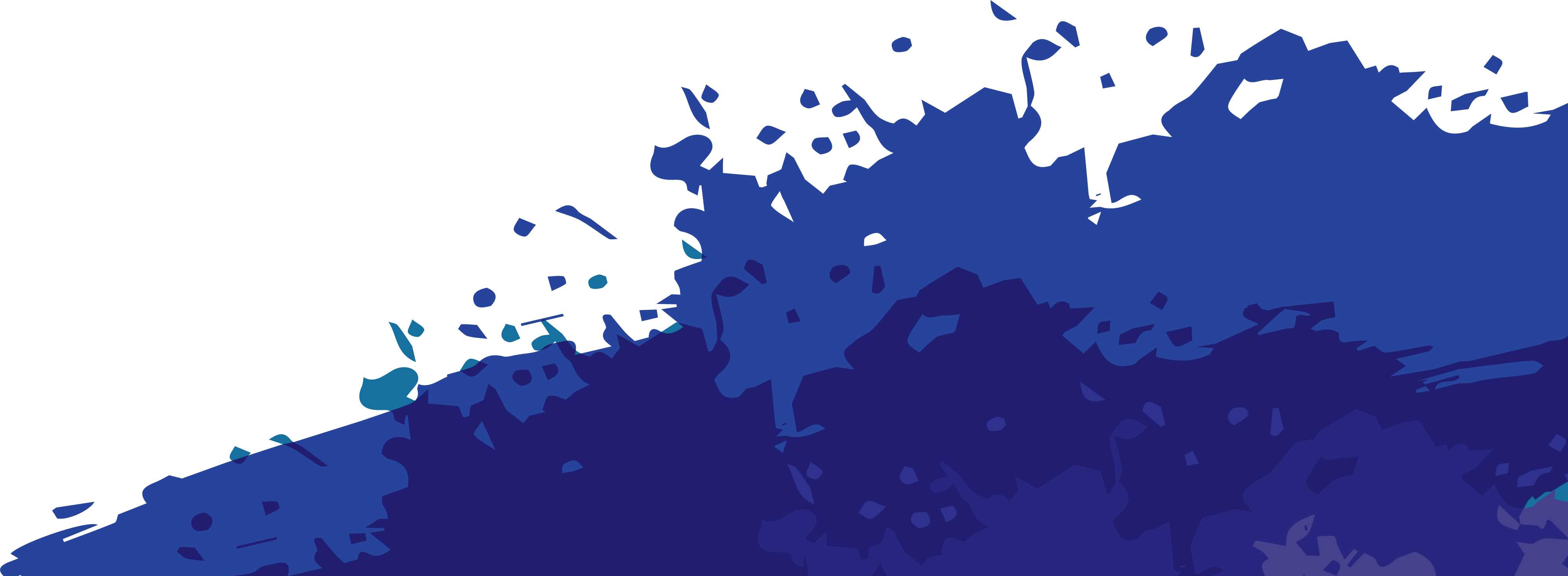 [Speaker Notes: slidesppt.net]
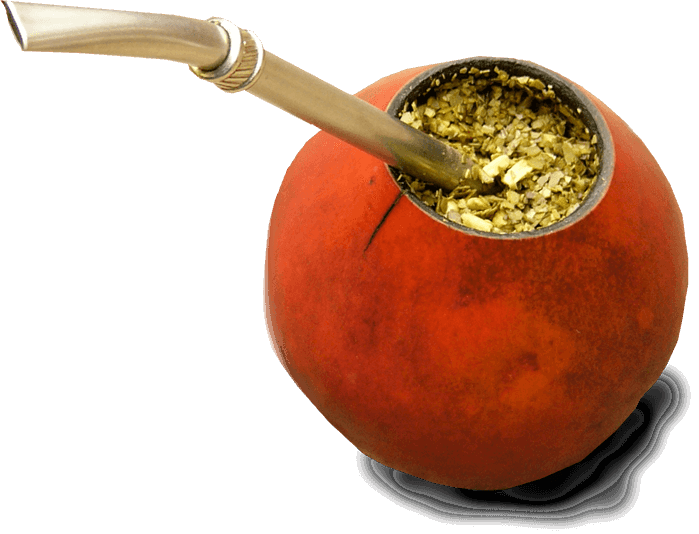 MATE
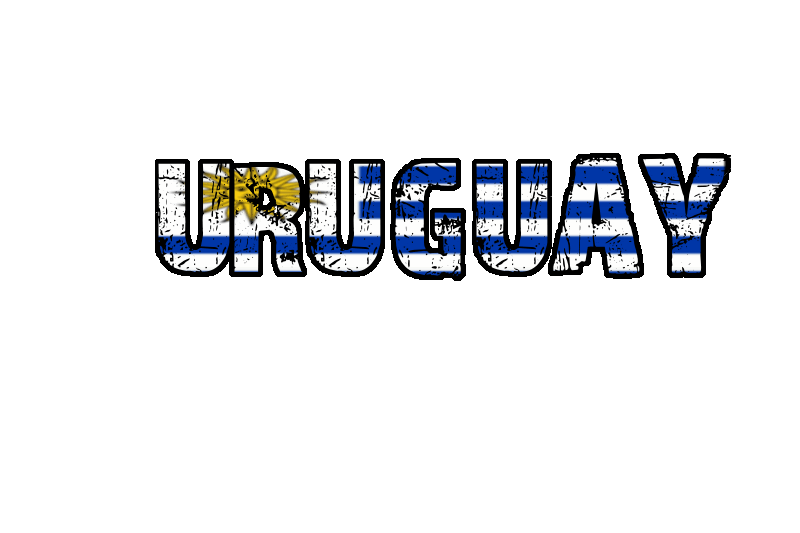 Examplename#01 Instagram %id
lorem@domain.com
NY 12345
BRAND PROPOSAL
[Speaker Notes: slidesppt.net]
Mate
IDEA
LOREM IPSUM IS SIMPLY DUMMY TEXT OF THE PRINTING AND TYPESETTING INDUSTRY. SPECIMEN BOOK. IT HAS VERSIONS OF LOREM IPSUM.
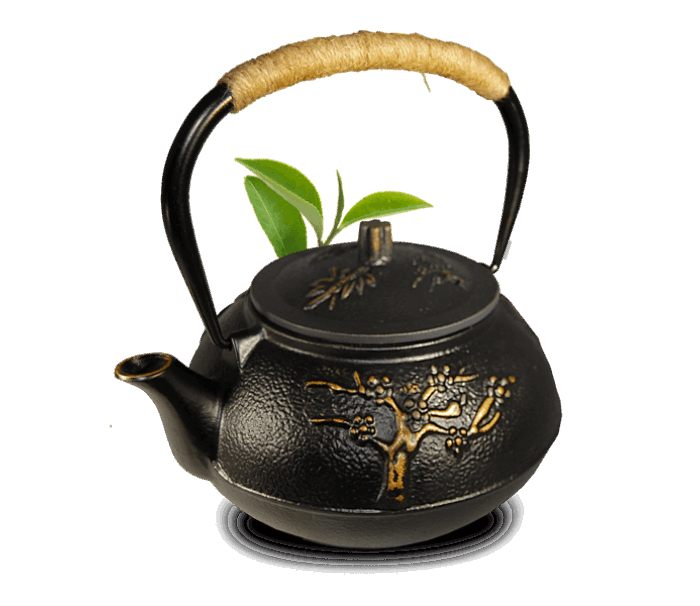 LOREM IPSUM IS SIMPLY DUMMY TEXT OF THE PRINTING AND TYPESETTING INDUSTRY. LOREM IPSUM HAS BEEN THE INDUSTRY'S STANDARD DUMMY TEXT EVER SINCE THE 1500S, WHEN AN CENTURIES, BUT ALSO THE LEAP INTO OF LOREM IPSUM.
LOREM IPSUM IS SIMPLY DUMMY TEXT OF THE PRINTING AND TYPESETTING INDUSTRY. SPECIMEN BOOK. IT HAS VERSIONS OF LOREM IPSUM.
LOREM IPSUM IS SIMPLY DUMMY TEXT OF THE PRINTING AND TYPESETTING INDUSTRY. SPECIMEN BOOK. IT HAS VERSIONS OF LOREM IPSUM.
LOREM IPSUM IS SIMPLY DUMMY TEXT OF THE PRINTING AND TYPESETTING INDUSTRY. SPECIMEN BOOK. IT HAS VERSIONS OF LOREM IPSUM.
[Speaker Notes: slidesppt.net]
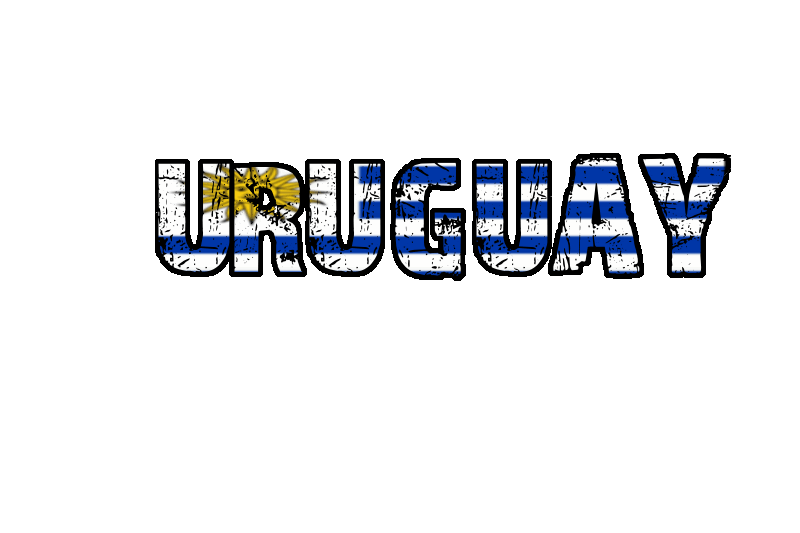 ROASTED
Free Template
Service Name Full Here
LOREM IPSUM IS SIMPLY DUMMY TEXT OF THE PRINTING AND TYPESETTING INDUSTRY. LOREM IPSUM HAS BEEN THE INDUSTRY'S STANDARD DUMMY TEXT EVER SINCE THE 1500S, LOREM IPSUM.
02
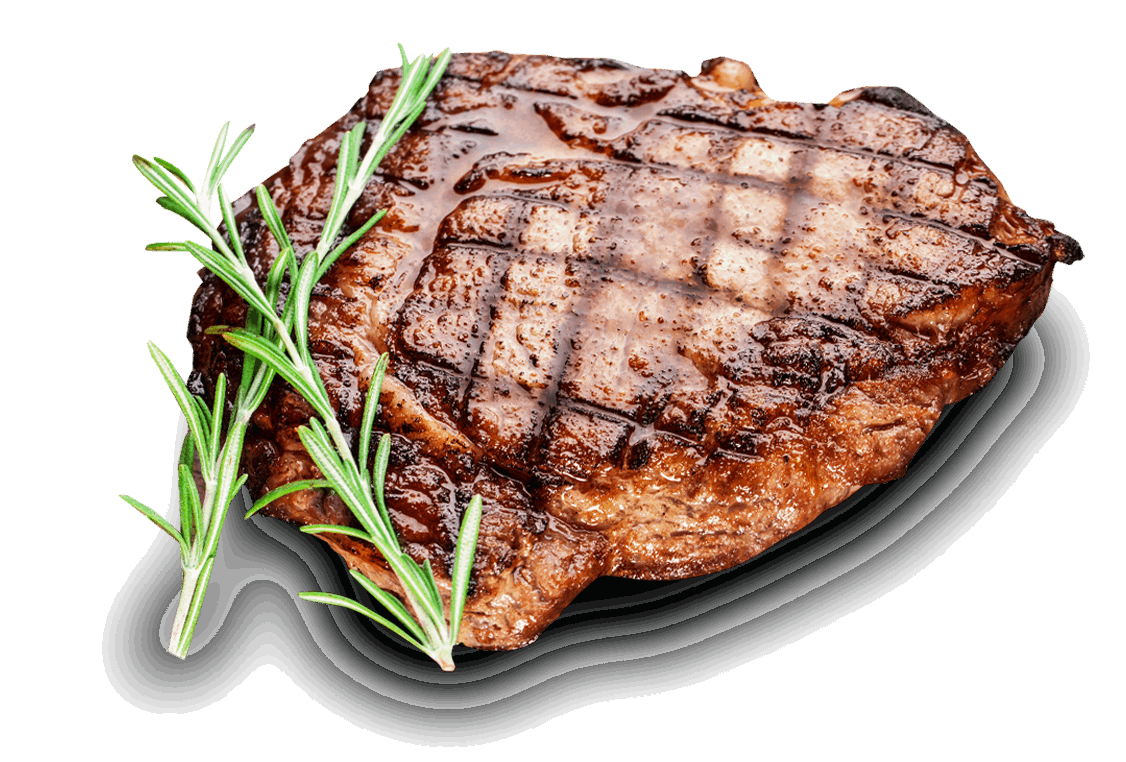 [Speaker Notes: slidesppt.net]
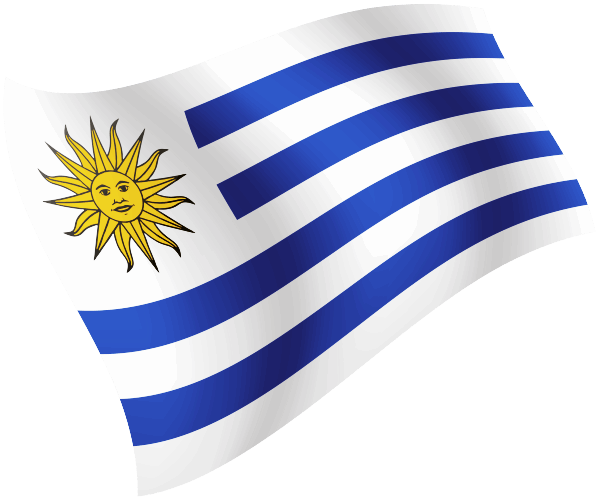 01
Add related headline text
Add related headline text
Add related headline text
Add related headline text
Add related headline text
[Speaker Notes: slidesppt.net]
CARNIVAL
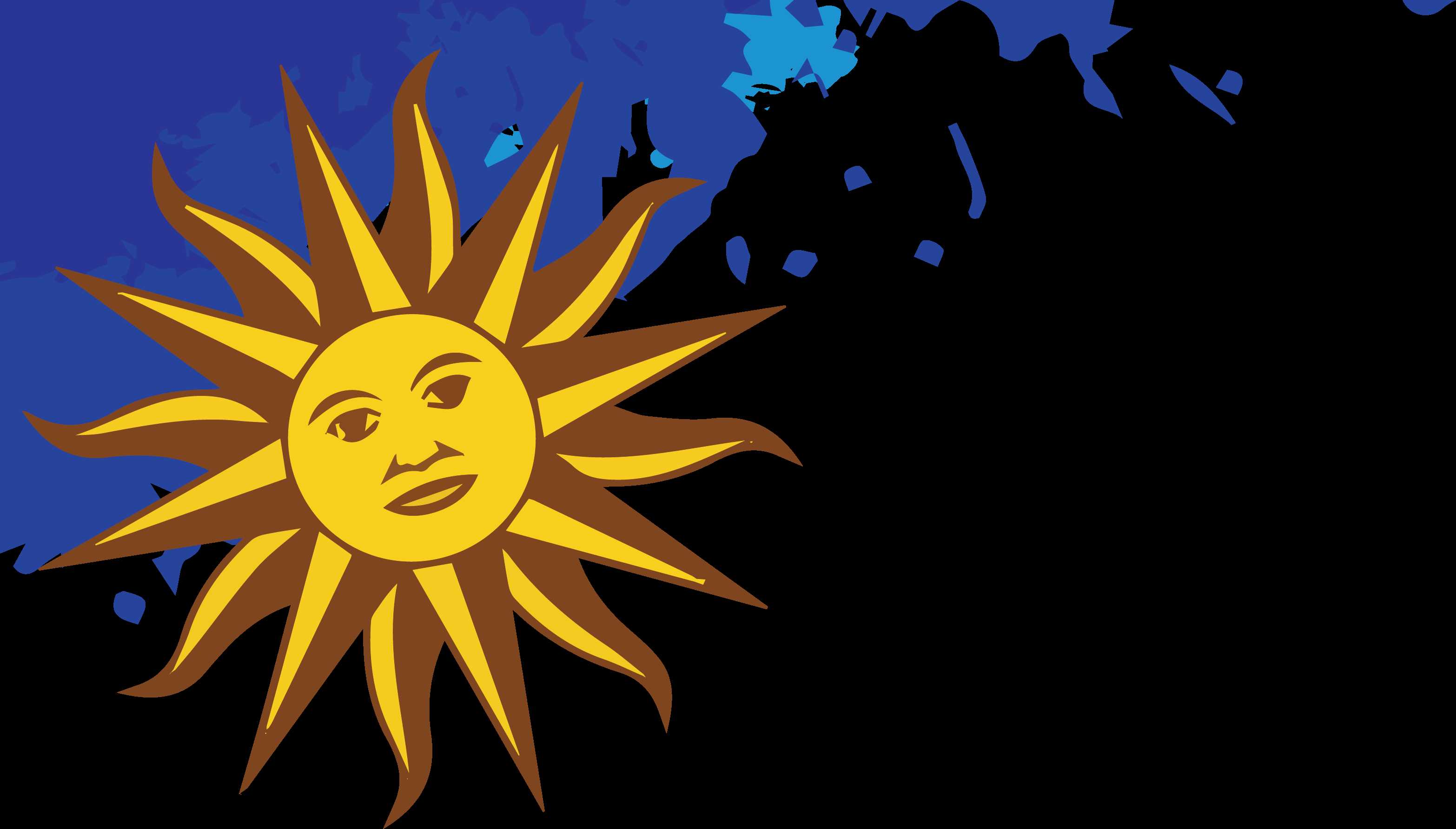 BRAND PROPOSAL
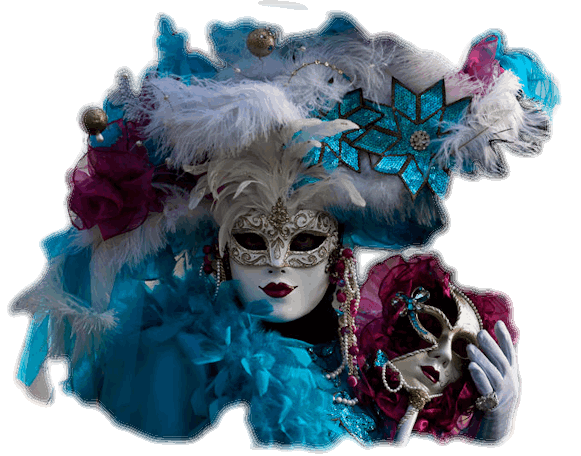 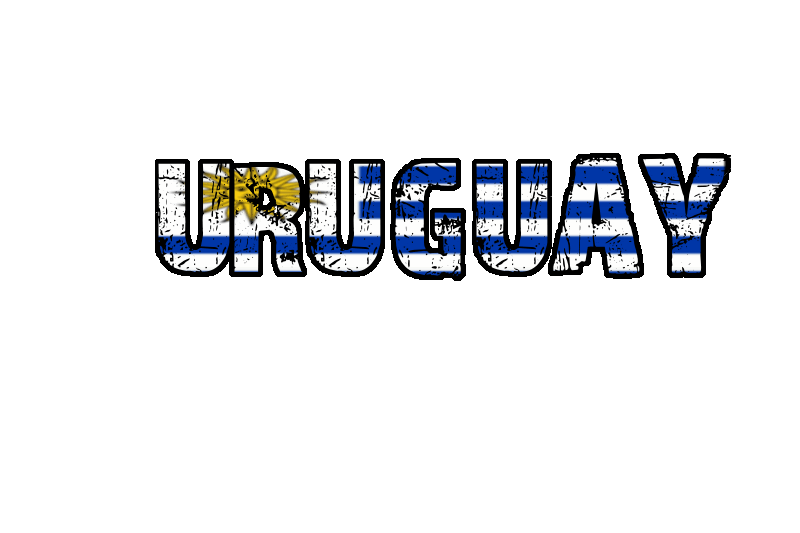 LOREM IPSUM IS SIMPLY DUMMY TEXT OF THE PRINTING AND TYPESETTING INDUSTRY. LOREM IPSUM HAS BEEN THE INDUSTRY'S STANDARD DUMMY TEXT EVER SINCE THE 1500S, WHEN AN UNKNOWN PRINTER TOOK A GALLEY OF TYPE AND SCRAMBLED IT TO MAKE A TYPE SPECIMEN BOOK. IT HAS SURVIVED NOT ONLY FIVE CENTURIES, BUT ALSO THE LEAP INTO OF LOREM IPSUM.
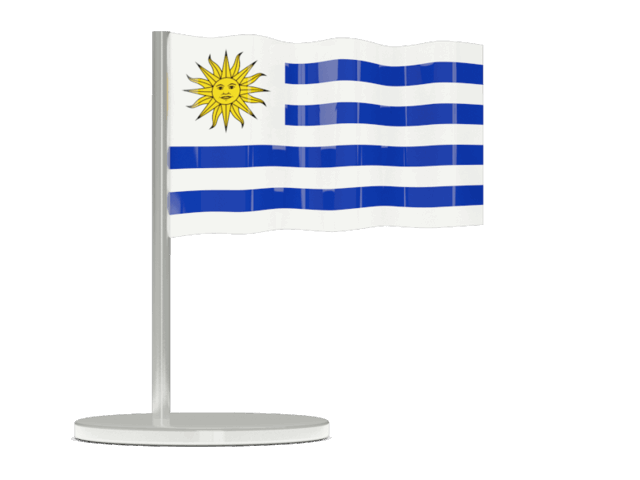 Strategy
LOREM IPSUM IS SIMPLY DUMMY TEXT OF THE PRINTING AND TYPESETTING INDUSTRY. LOREM IPSUM HAS BEEN THE INDUSTRY'S STANDARD DUMMY TEXT EVER SINCE THE 1500S, WHEN AN UNKNOWN PRINTER TOOK A GALLEY OF TYPE AND SCRAMBLED IT TO MAKE A TYPE SPECIMEN BOOK. IT HAS SURVIVED NOT ONLY FIVE CENTURIES, BUT ALSO THE LEAP INTO OF LOREM IPSUM.
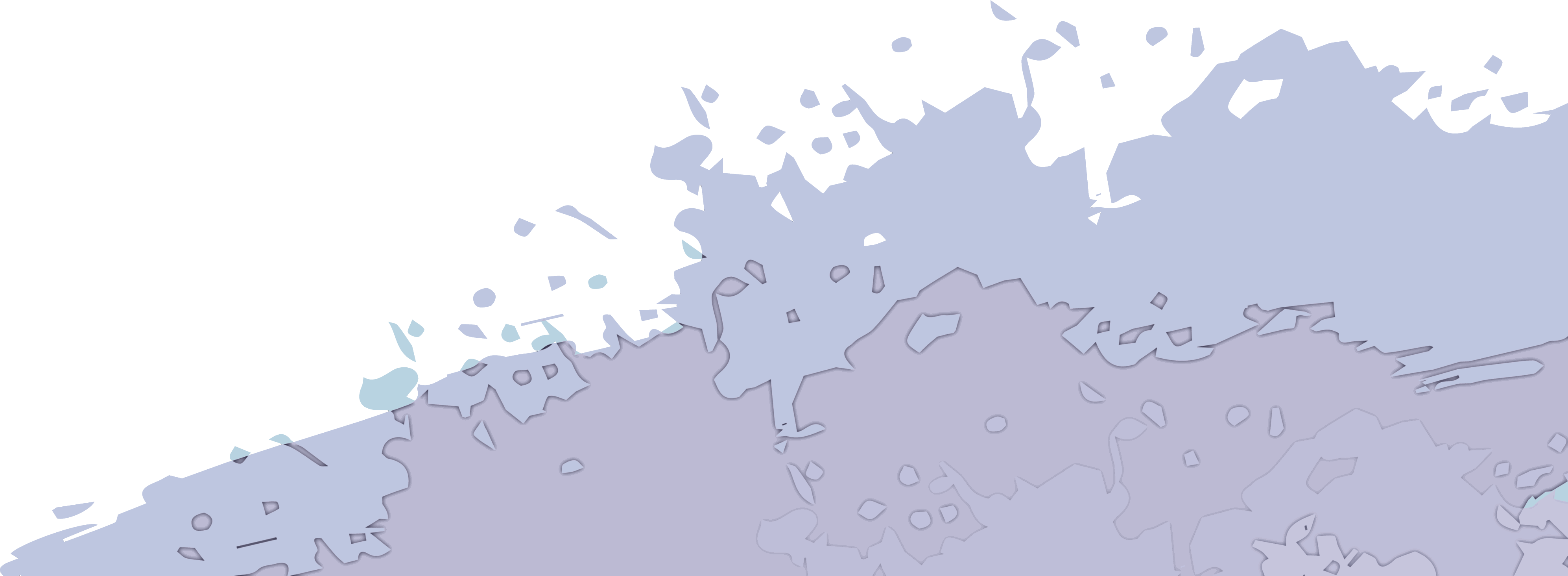 [Speaker Notes: slidesppt.net]
CUSTOMS
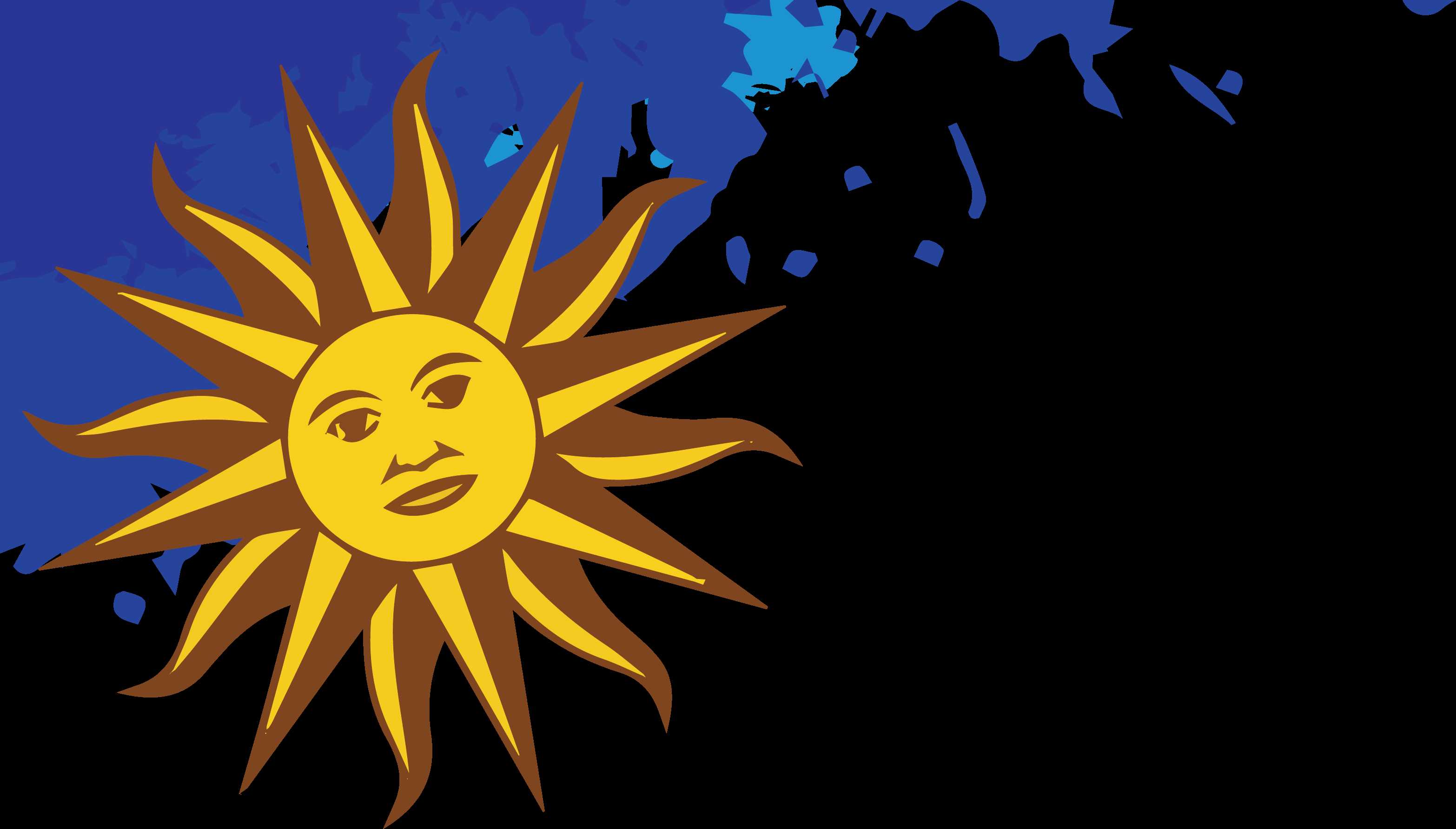 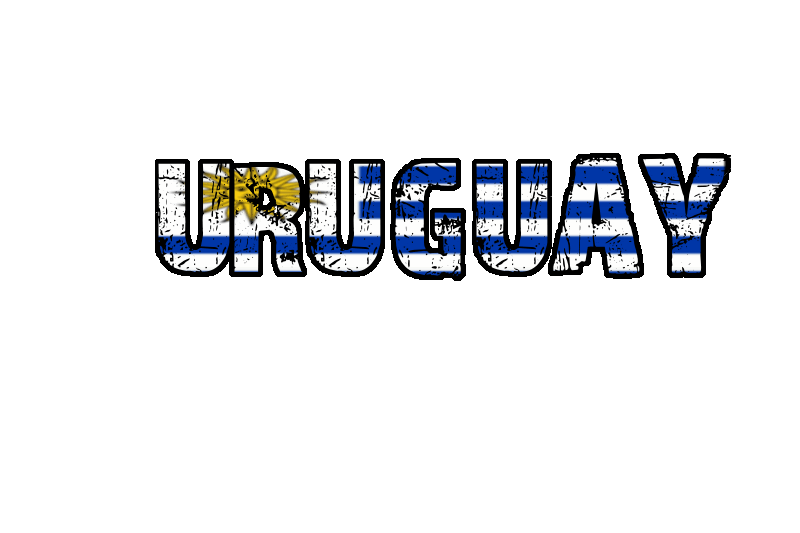 Add related headline text
GOLDEN.
PIXEL.
STUDIO.
LOREM IPSUM IS INDUSTRY. LOREM IPSUM HAS BEEN
LOREM IPSUM IS INDUSTRY. LOREM IPSUM HAS BEEN
LOREM IPSUM IS INDUSTRY. LOREM IPSUM HAS BEEN
LOREM IPSUM IS SIMPLY DUMMY TEXT OF THE PRINTING AND TYPESETTING INDUSTRY. LOREM IPSUM HAS BEEN ALSO THE LEAP INTO ELECTRONIC TYPESETTING, REMAINING ESSENTIALLY DESKTOP PUBLISHING SOFTWARE LIKE ALDUS PAGEMAKER INCLUDING VERSIONS OF LOREM IPSUM.
01
02
03
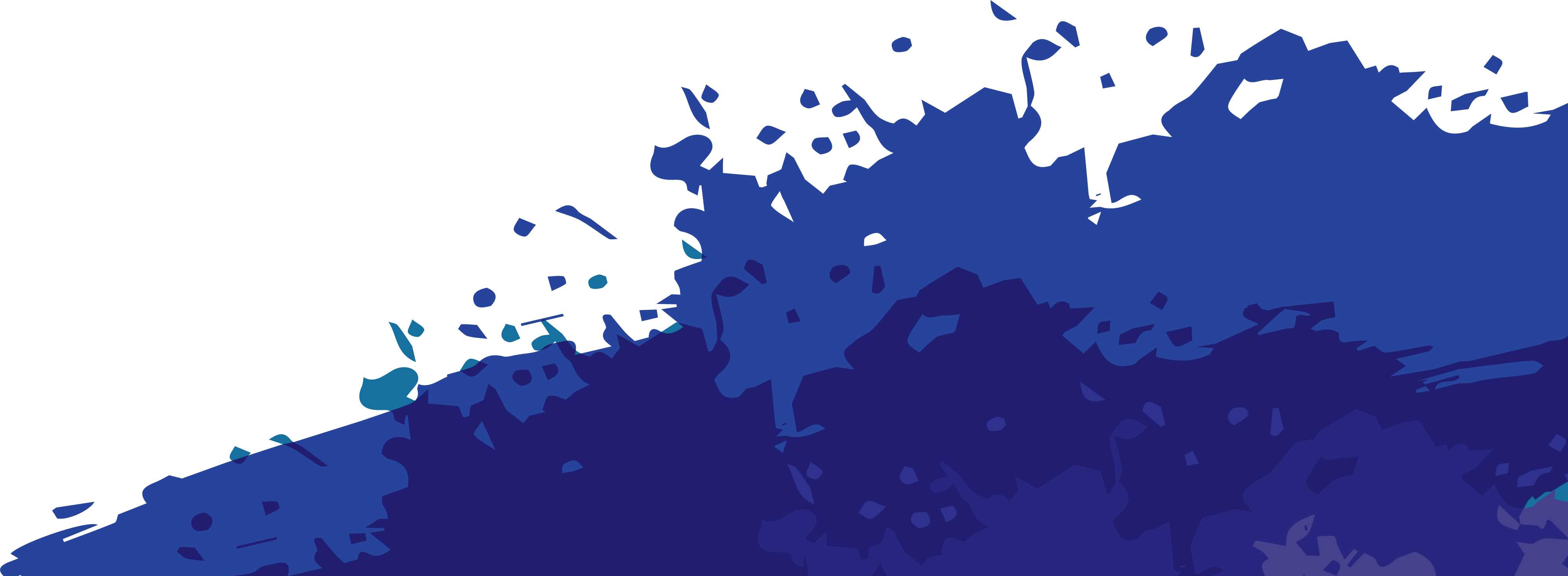 –
–
–
[Speaker Notes: slidesppt.net]
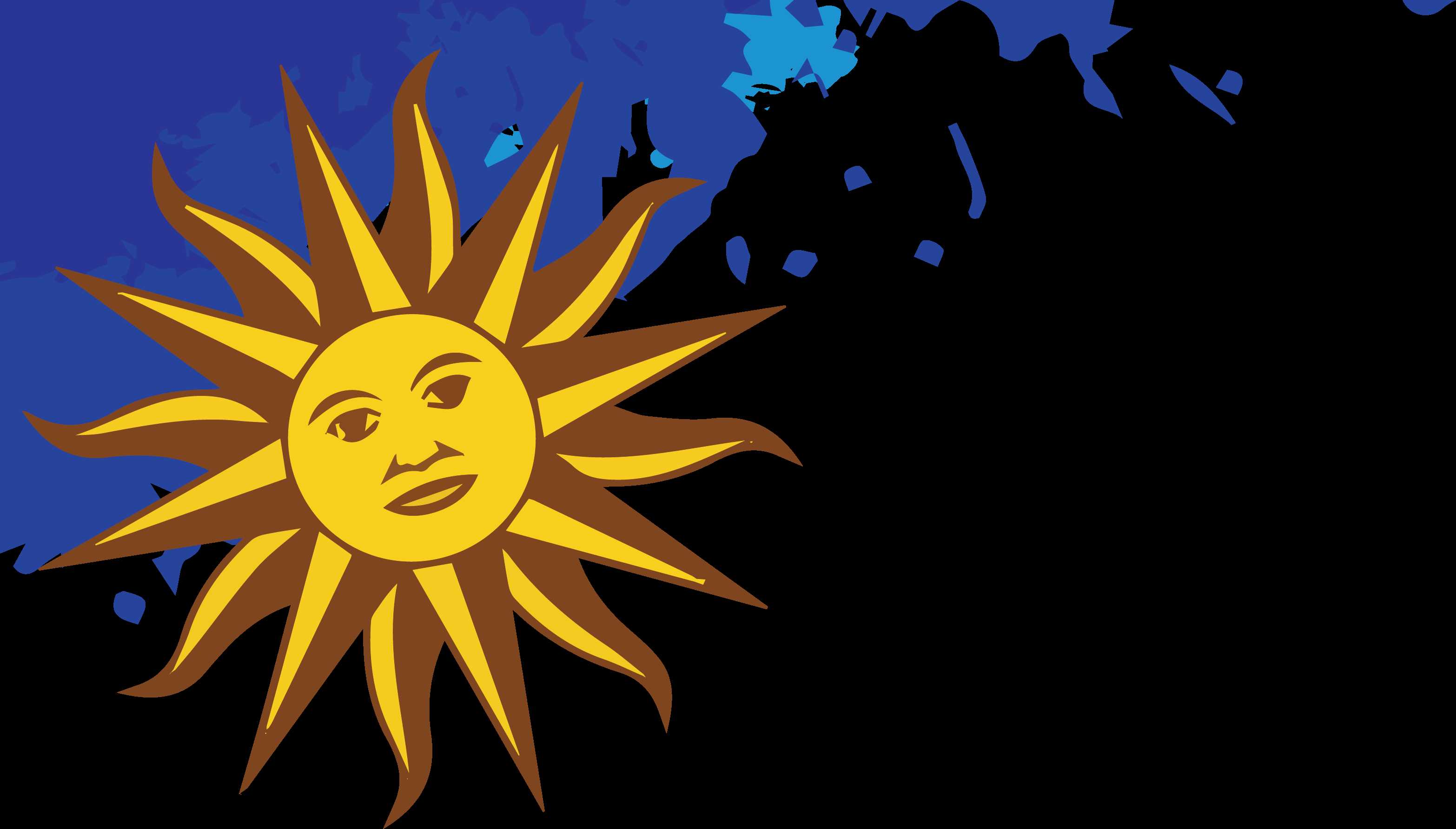 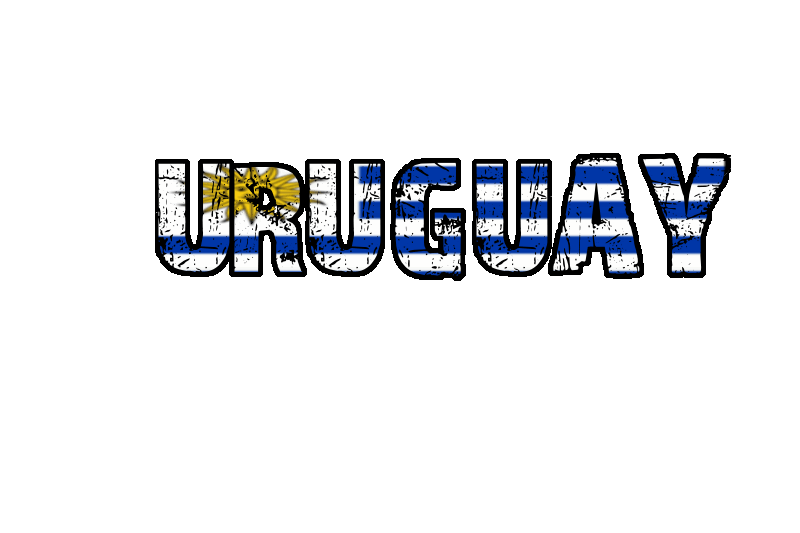 FOOTBALL
LOREM IPSUM IS SIMPLY DUMMY TEXT OF THE PRINTING AND TYPESETTING INDUSTRY. LOREM IPSUM HAS BEEN THE INDUSTRY'S STANDARD DUMMY TEXT EVER SINCE THE 1500S, WHEN AN UNKNOWN PRINTER TOOK A GALLEY OF TYPE AND SCRAMBLED IT TO MAKE A TYPE SPECIMEN BOOK. IT HAS SURVIVED NOT ONLY FIVE CENTURIES, BUT ALSO THE LEAP INTO OF LOREM IPSUM.
1
3
1
3
2
GOLDEN.
PIXEL.
STUDIO.
LOREM IPSUM IS SIMPLY DUMMY TEXT OF THE PRINTING AND TYPESETTING INDUSTRY. LOREM IPSUM
LOREM IPSUM IS SIMPLY DUMMY TEXT OF THE PRINTING AND TYPESETTING INDUSTRY. LOREM IPSUM
LOREM IPSUM IS SIMPLY DUMMY TEXT OF THE PRINTING AND TYPESETTING INDUSTRY. LOREM IPSUM
LOREM IPSUM IS SIMPLY DUMMY TEXT OF THE PRINTING AND TYPESETTING INDUSTRY. LOREM IPSUM HAS BEEN THE INDUSTRY'S STANDARD DUMMY TEXT EVER SINCE THE 1500S, WHEN AN UNKNOWN PRINTER TOOK A GALLEY OF TYPE AND SCRAMBLED IT TO MAKE A TYPE SPECIMEN BOOK. IT HAS SURVIVED NOT ONLY FIVE CENTURIES, BUT ALSO THE LEAP INTO OF LOREM IPSUM.
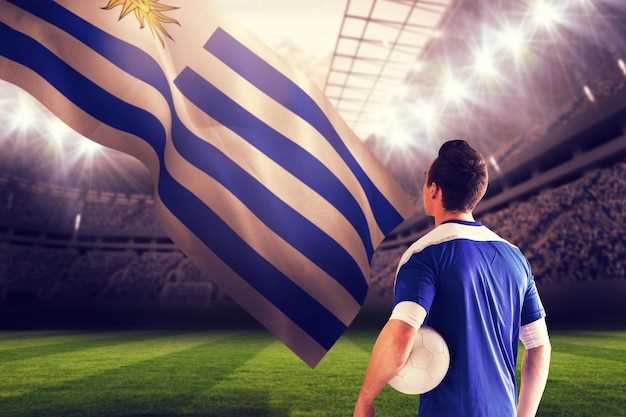 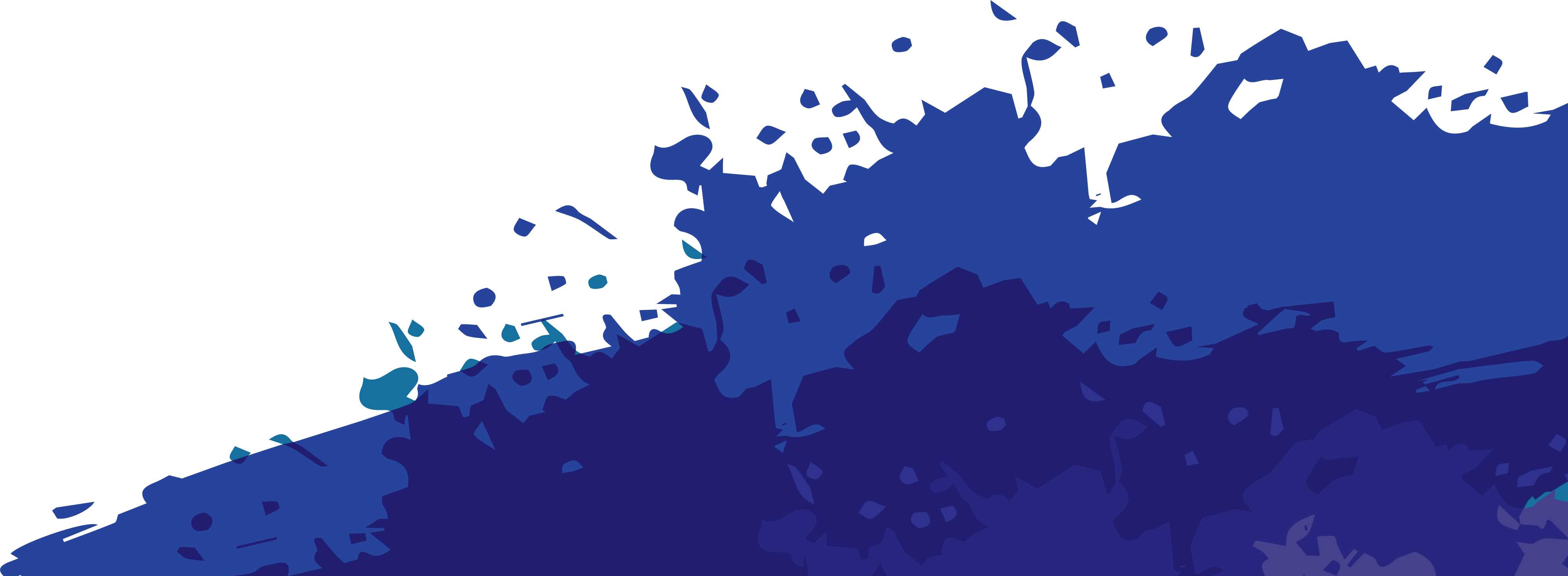 TO_BE
BRAND PROPOSAL
[Speaker Notes: slidesppt.net]
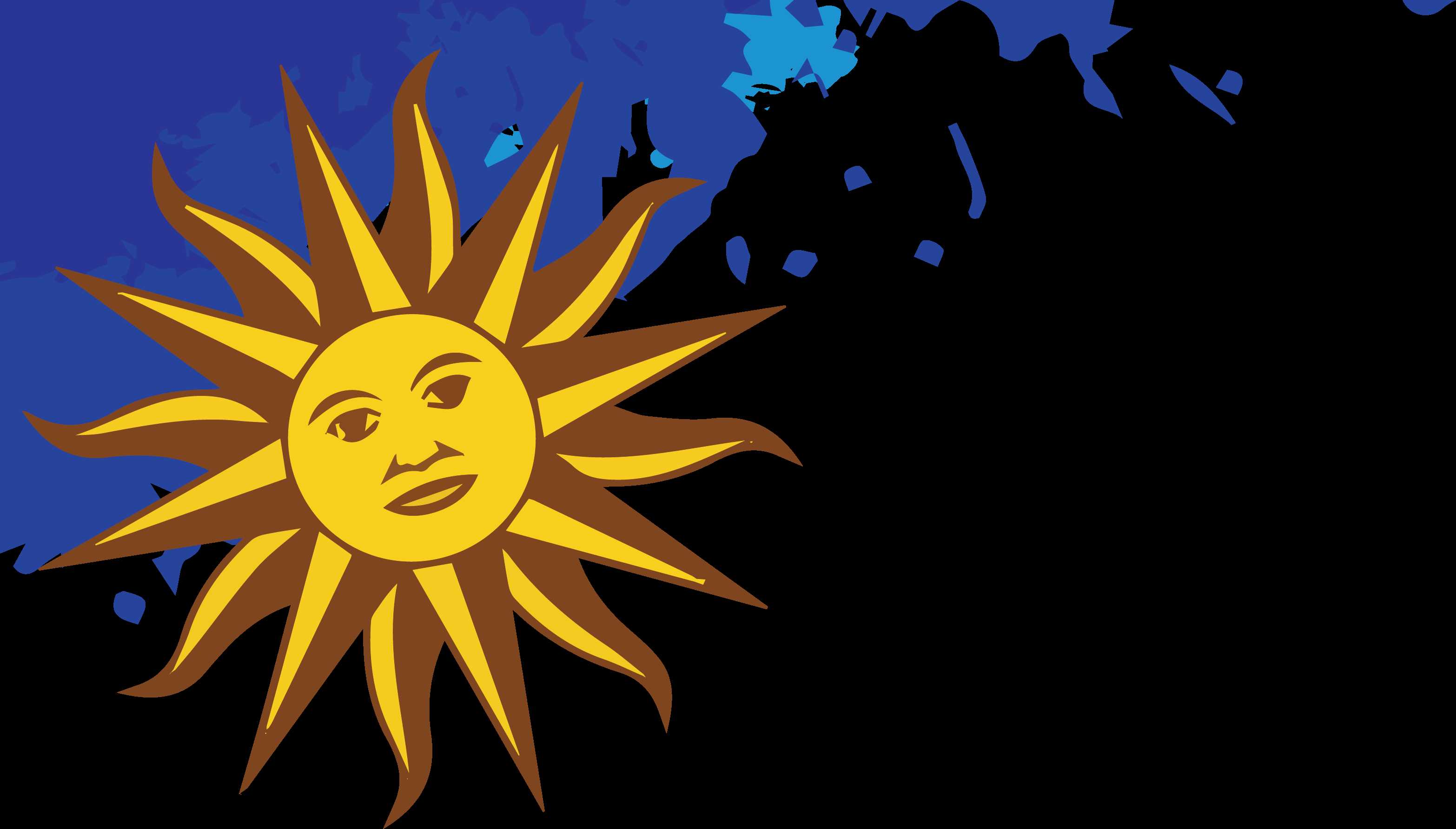 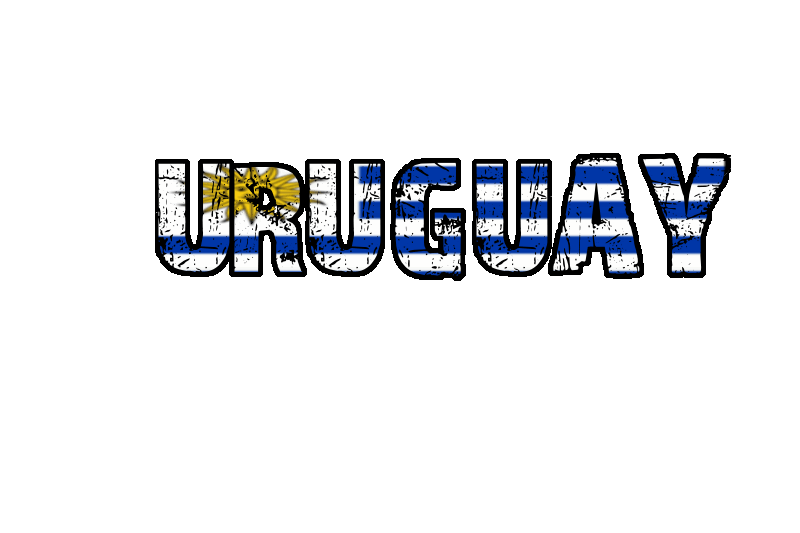 OBJECTIVES
FUTBOL
LOREM IPSUM IS SIMPLY DUMMY TEXT OF THE PRINTING AND TYPESETTING INDUSTRY. LOREM IPSUM HAS BEEN ALSO THE LEAP INTO ELECTRONIC TYPESETTING, REMAINING ESSENTIALLY DESKTOP PUBLISHING SOFTWARE LIKE ALDUS PAGEMAKER INCLUDING VERSIONS OF LOREM IPSUM.
Add related headline text
GOLDEN.
STUDIO.
PIXEL.
LOREM IPSUM IS INDUSTRY. LOREM IPSUM HAS BEEN
LOREM IPSUM IS INDUSTRY. LOREM IPSUM HAS BEEN
LOREM IPSUM IS INDUSTRY. LOREM IPSUM HAS BEEN
01
02
03
BRAND
[Speaker Notes: slidesppt.net]
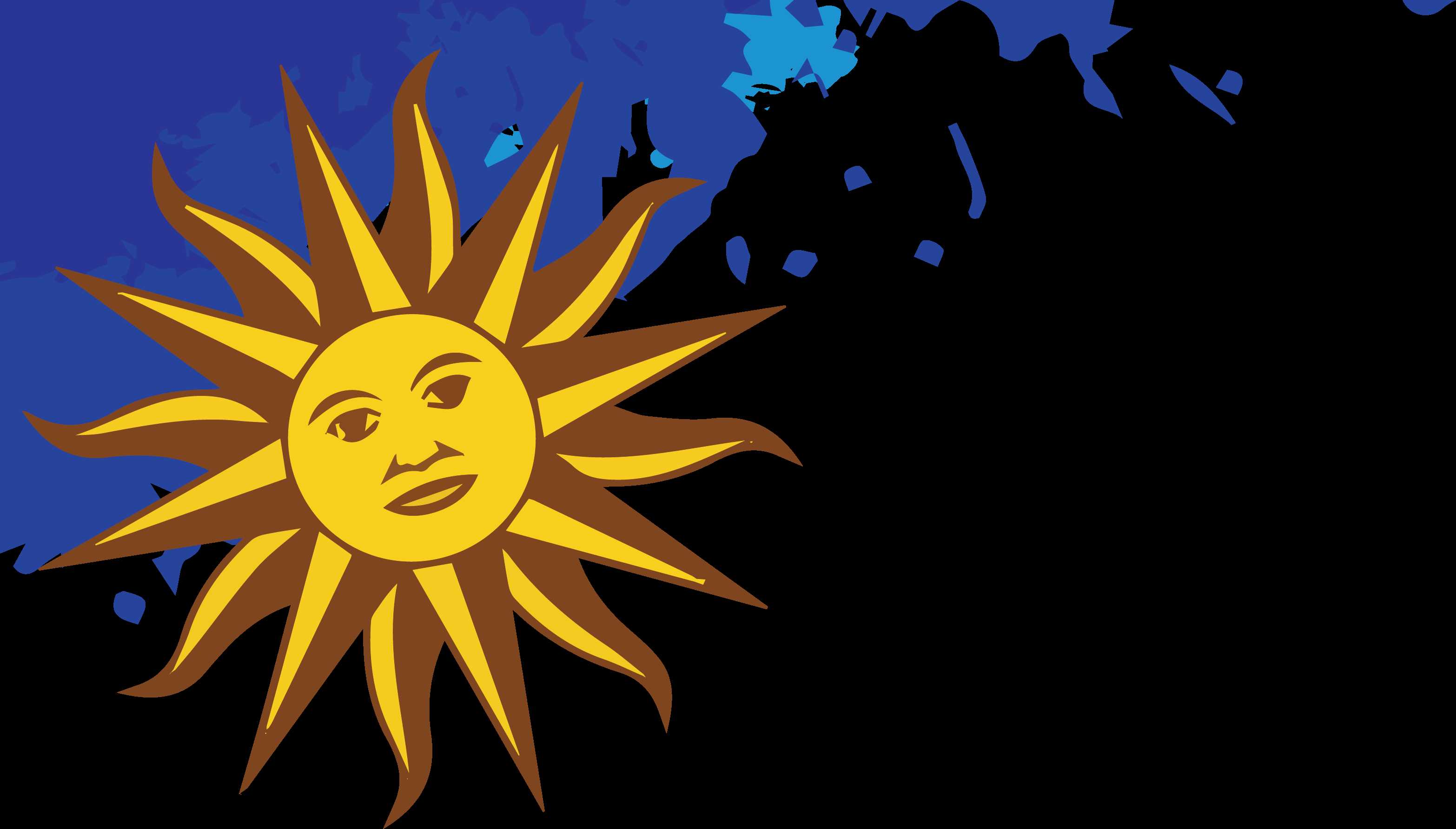 URUGUAY
LOREM IPSUM IS SIMPLY DUMMY TEXT OF THE PRINTING AND TYPESETTING INDUSTRY. LOREM IPSUM HAS BEEN ALSO THE LEAP INTO ELECTRONIC TYPESETTING, REMAINING ESSENTIALLY DESKTOP PUBLISHING SOFTWARE LIKE ALDUS PAGEMAKER INCLUDING VERSIONS OF LOREM IPSUM.
customs
GOLDEN.
PIXEL.
LOREM IPSUM IS INDUSTRY. LOREM IPSUM HAS BEEN
LOREM IPSUM IS INDUSTRY. LOREM IPSUM HAS BEEN
01
02
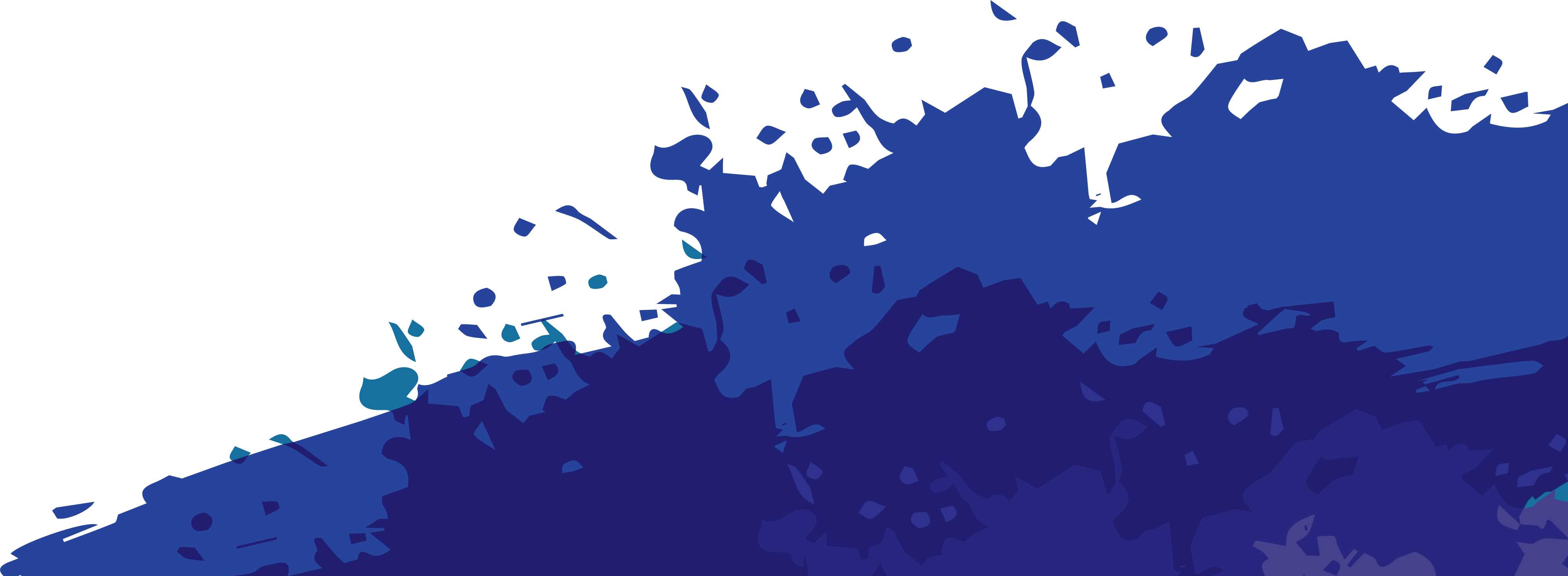 KINDNESS
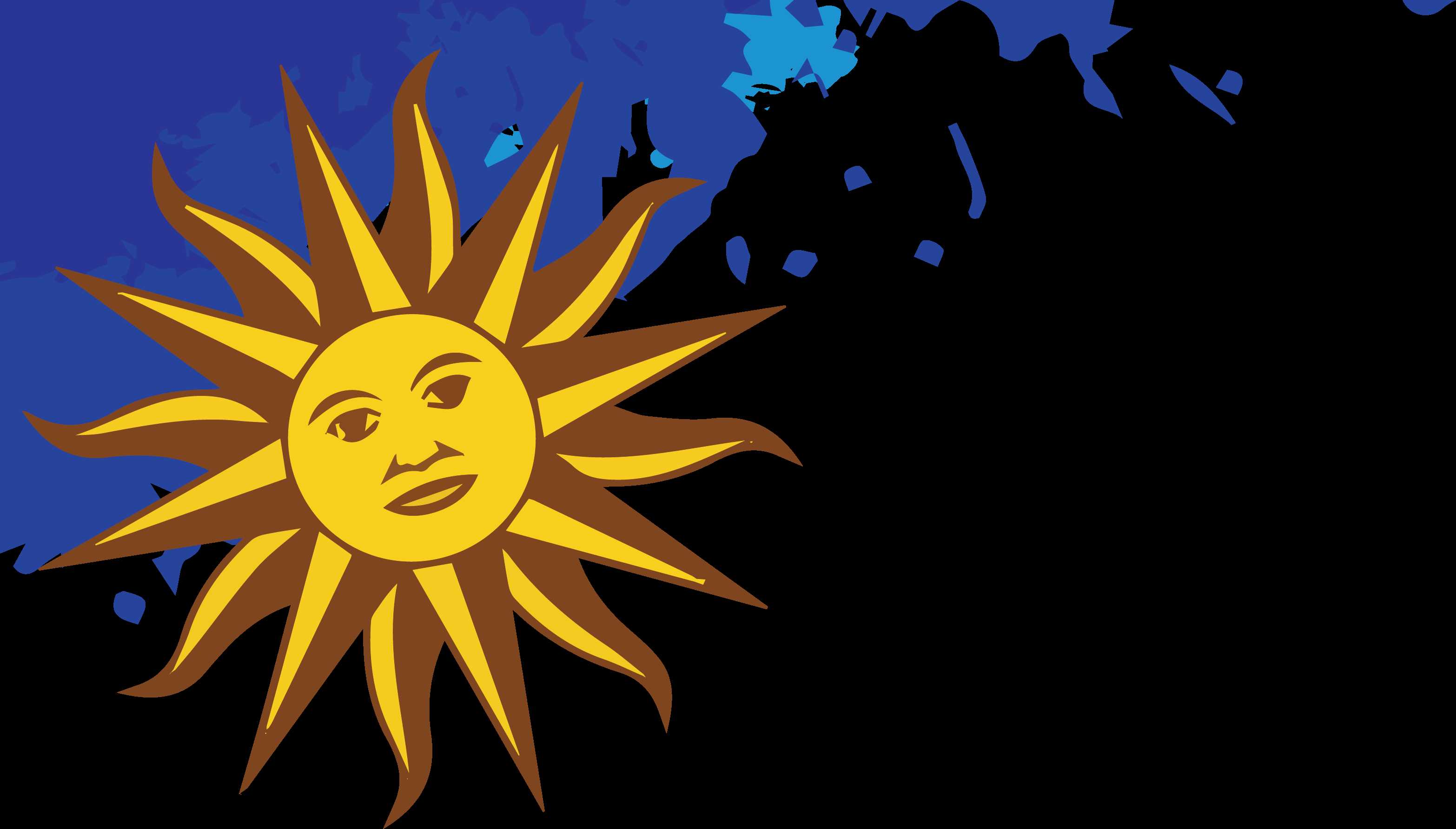 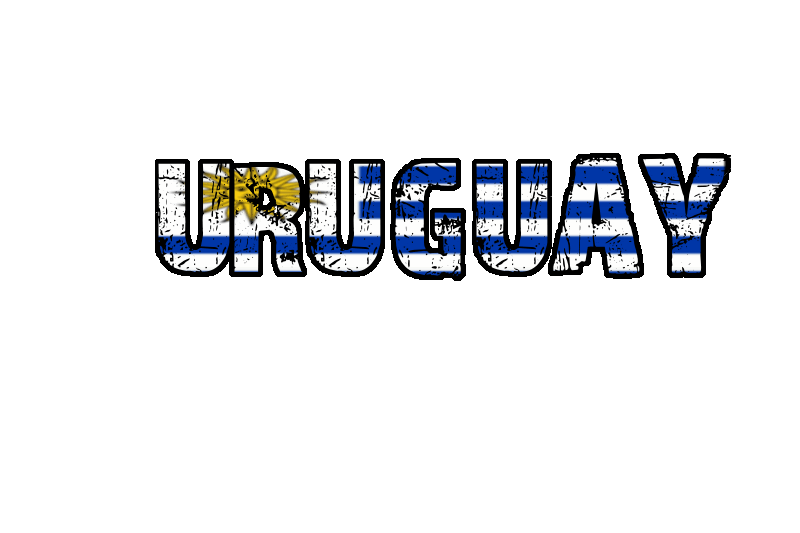 CUSTOMS
LOREM IPSUM IS SIMPLY DUMMY TEXT OF THE PRINTING AND TYPESETTING INDUSTRY. LOREM IPSUM HAS BEEN ALSO THE LEAP INTO ELECTRONIC TYPESETTING, REMAINING ESSENTIALLY DESKTOP PUBLISHING SOFTWARE LIKE ALDUS PAGEMAKER INCLUDING VERSIONS OF LOREM IPSUM.
Add related headline text
ONE.
TOW
THREE
BRAND
LOREM IPSUM IS INDUSTRY. LOREM IPSUM HAS BEEN
LOREM IPSUM IS INDUSTRY. LOREM IPSUM HAS BEEN
LOREM IPSUM IS INDUSTRY. LOREM IPSUM HAS BEEN
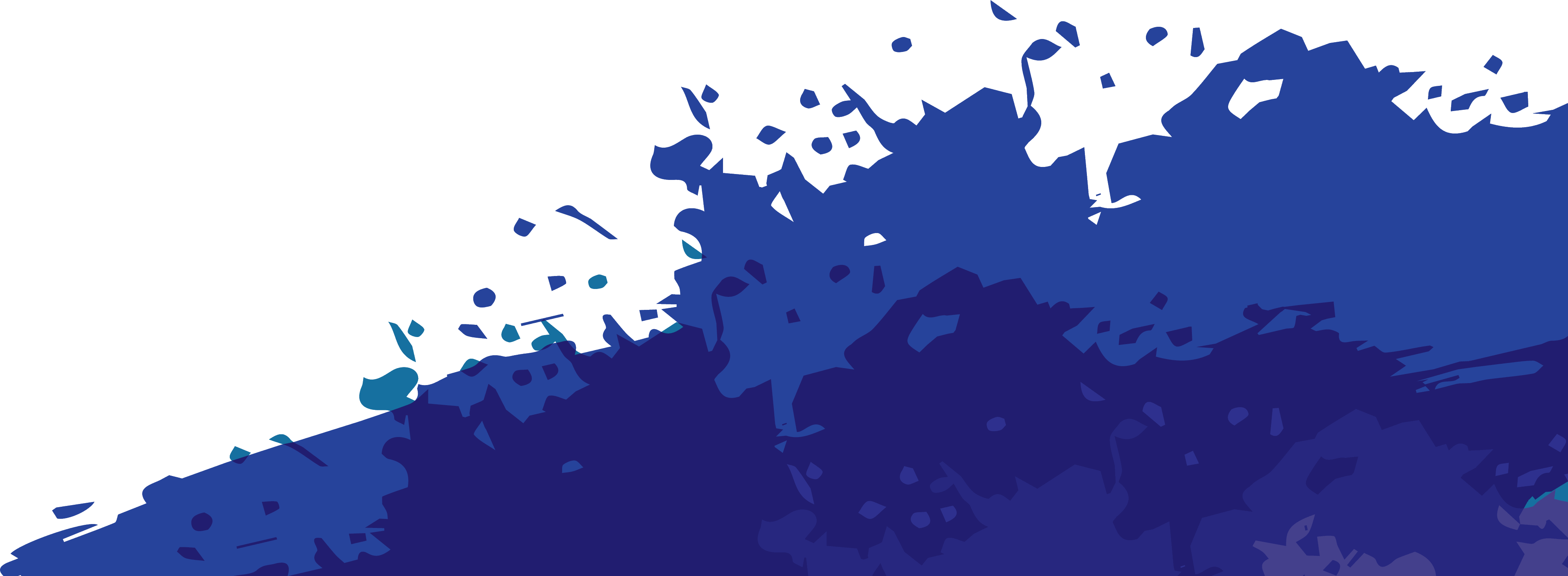 [Speaker Notes: slidesppt.net]
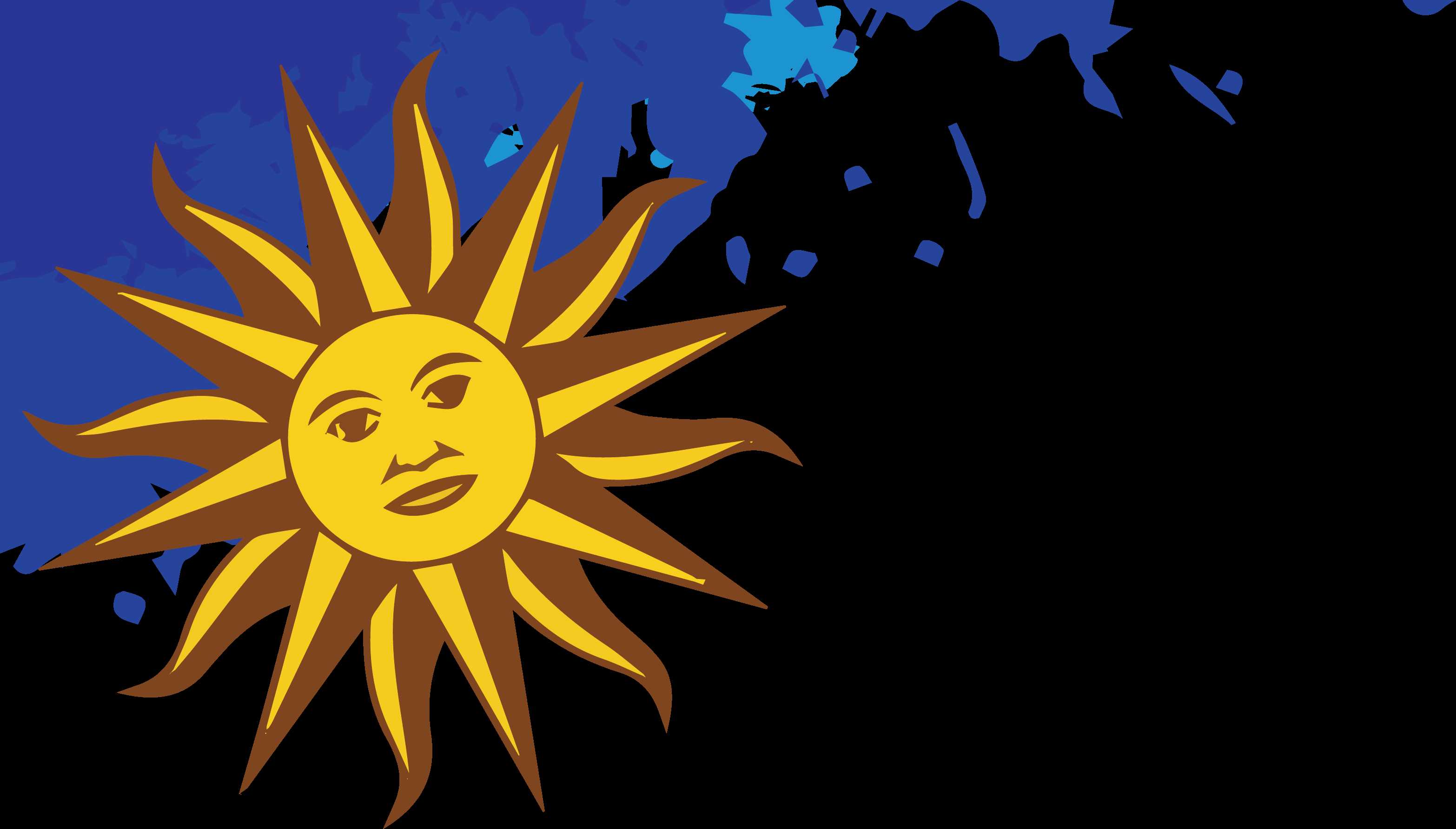 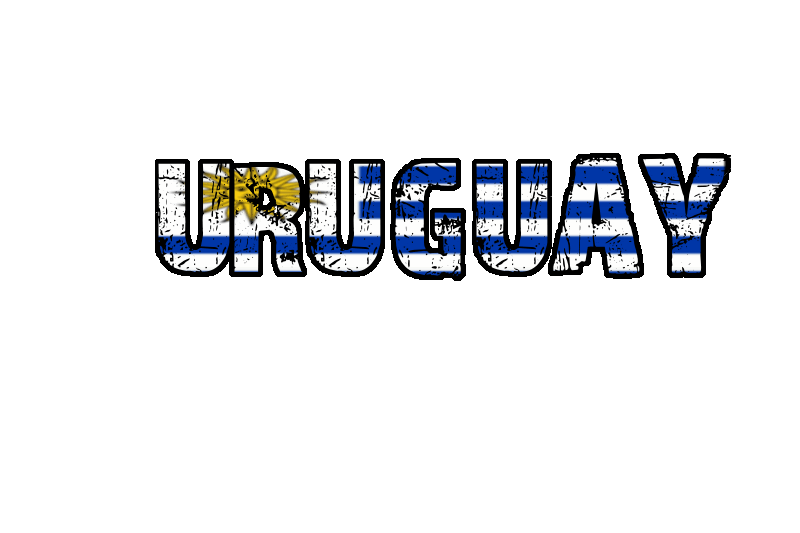 HOSPITALITY
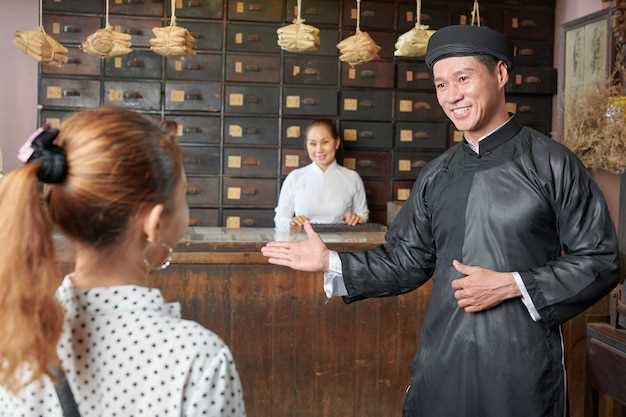 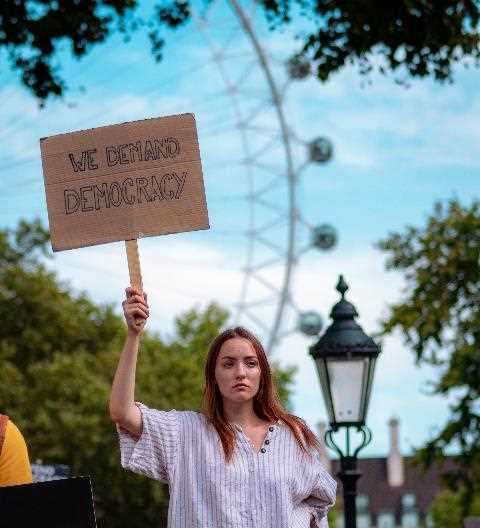 1
2
3
4
LOREM
IPSUM
DOLOR
EXAMPLE
LOREM IPSUM IS SIMPLY DUMMY TEXT OF THE PRINTING AND TYPESETTING INDUSTRY. THE 1500S, WHEN AN IPSUM.
LOREM IPSUM IS SIMPLY TYPESETTING INDUSTRY. THE 1500S, WHEN AN IPSUM.
LOREM IPSUM IS SIMPLY DUMMY TEXT OF THE PRINTING AND
LOREM IPSUM IS SIMPLY DUMMY TEXT OF THE PRINTING AND TYPESETTING INDUSTRY. THE 1500S, WHEN AN IPSUM.
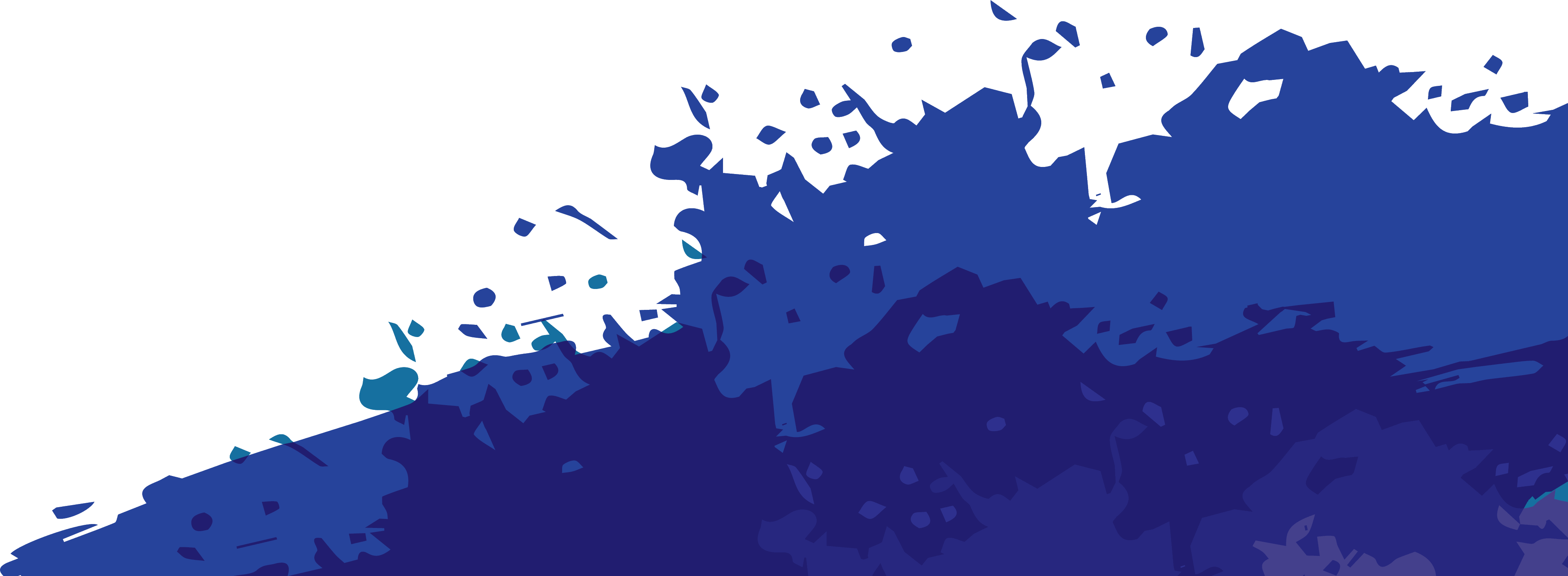 [Speaker Notes: slidesppt.net]
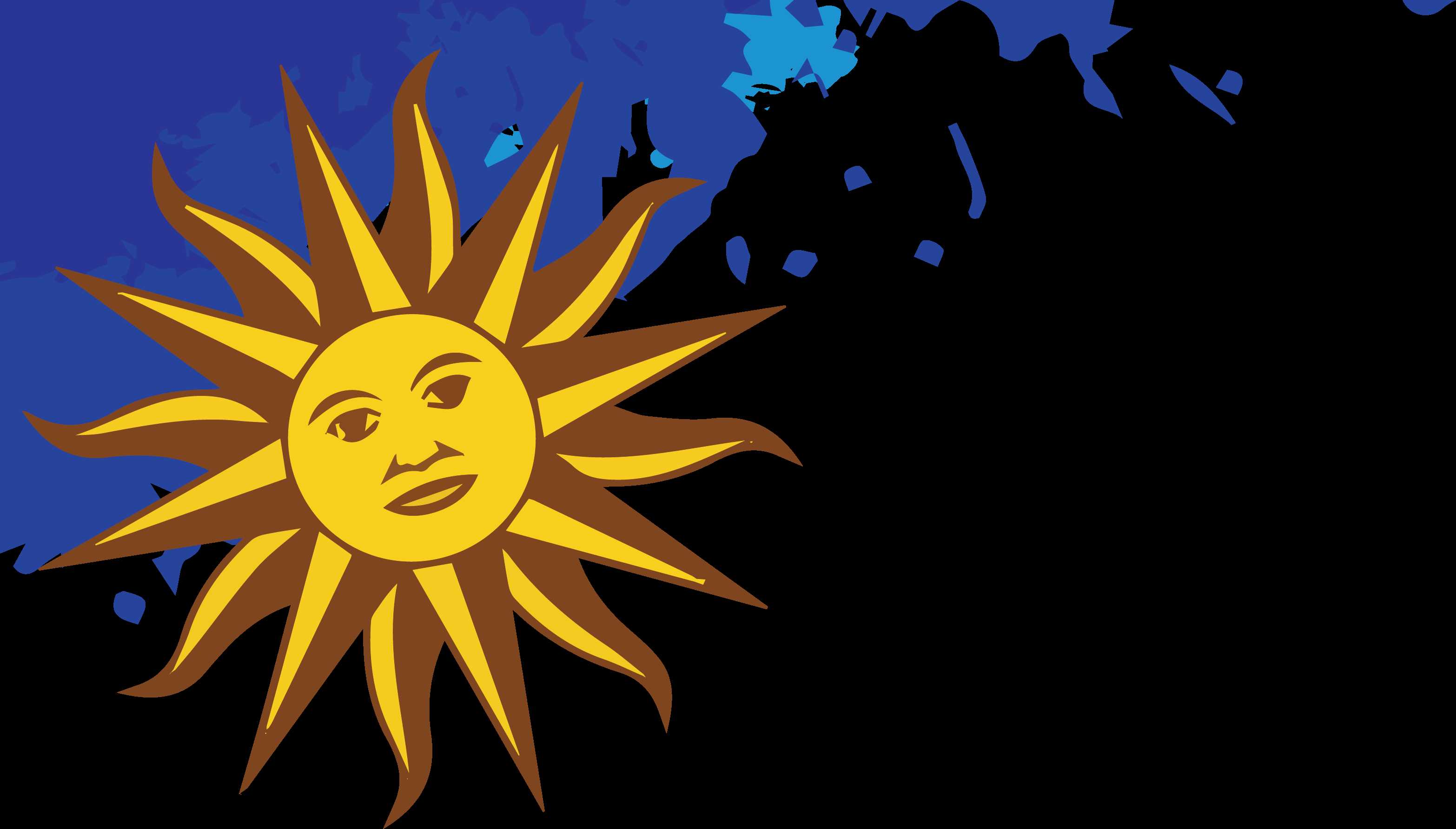 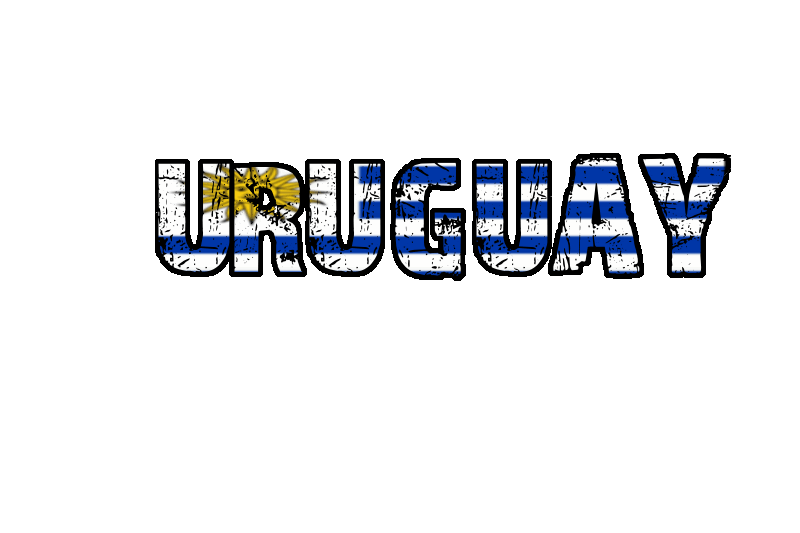 INTERNATIONAL
Our Services
CASE STUDY
CASE
STUDY
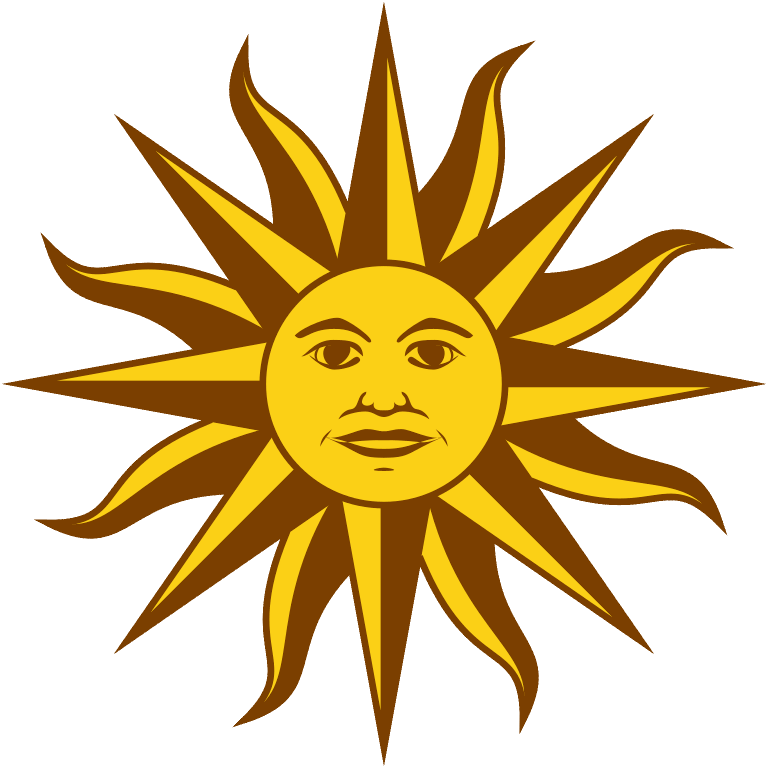 GL.
SE.
Strategy
LOREM IPSUM IS INDUSTRY.
LOREM IPSUM IS INDUSTRY
LOREM IPSUM IS
INDUSTRY.
INDUSTRY.
INDUSTRY.
–
–
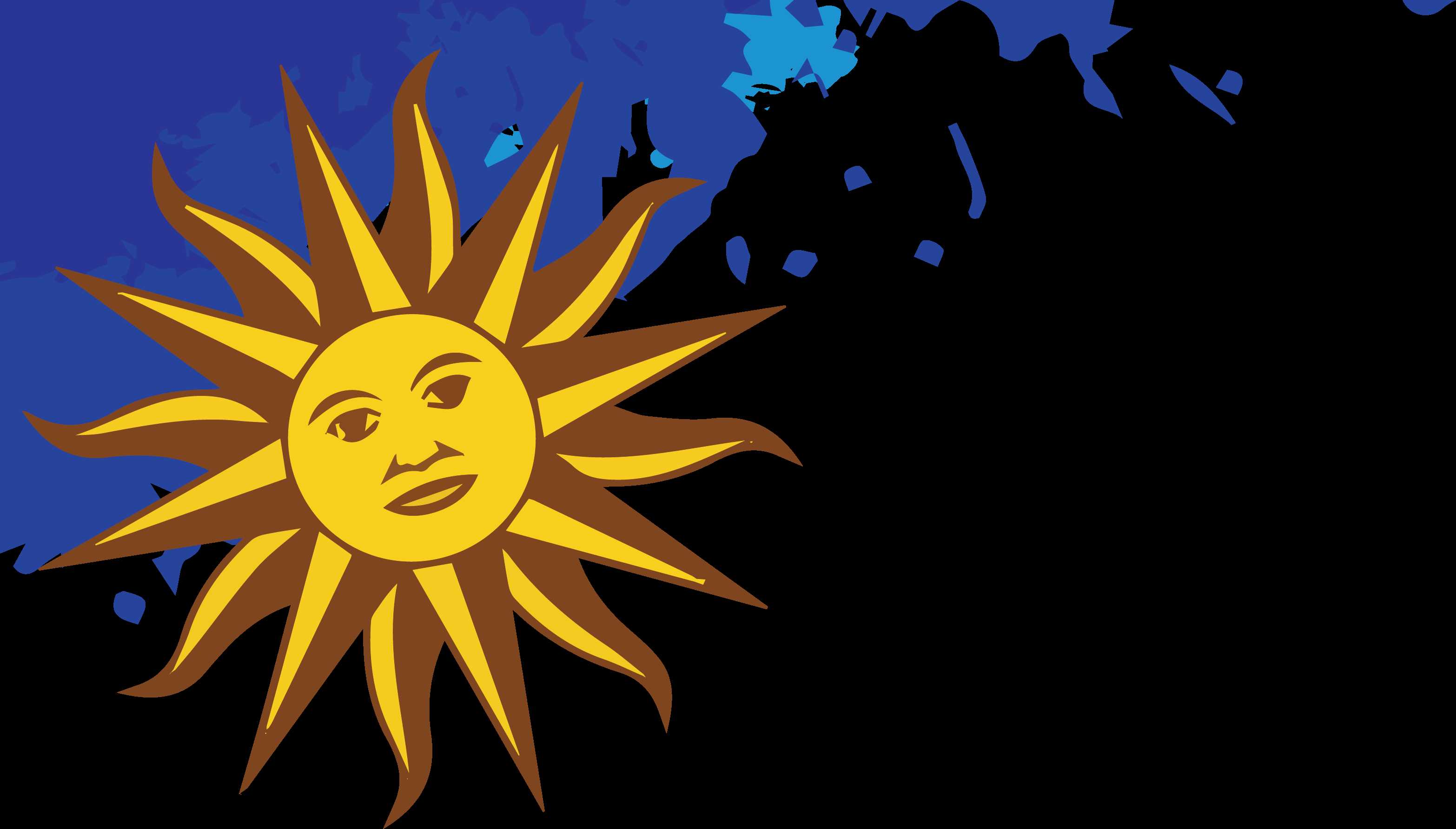 CANDOMBE
LOREM IPSUM IS SIMPLY DUMMY TEXT OF THE PRINTING AND TYPESETTING INDUSTRY. LOREM IPSUM HAS BEEN ALSO THE LEAP INTO ELECTRONIC TYPESETTING, REMAINING ESSENTIALLY DESKTOP PUBLISHING SOFTWARE LIKE ALDUS PAGEMAKER INCLUDING VERSIONS OF LOREM IPSUM.
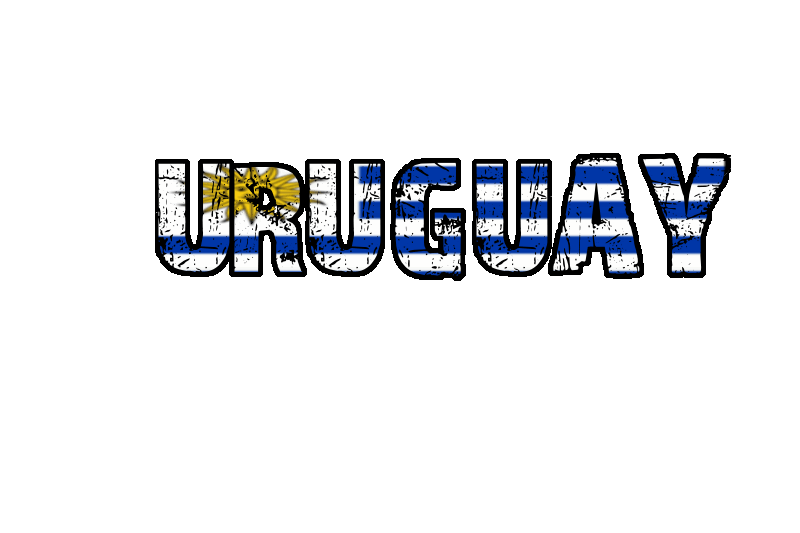 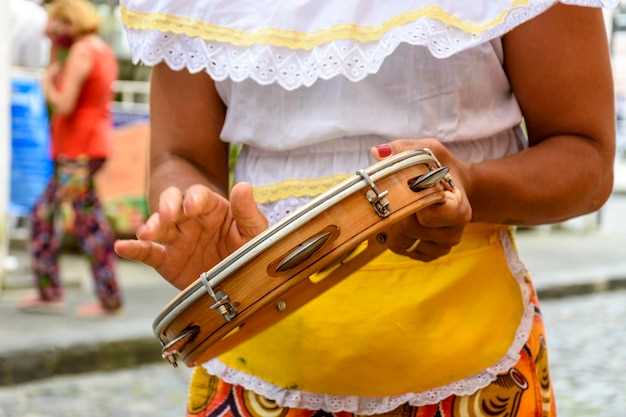 SIMPLY
LOREM IPSUM IS SIMPLY
TEXT OF THE PRINTING
ALSO THE LEAP
$4,565
CARNIVAL
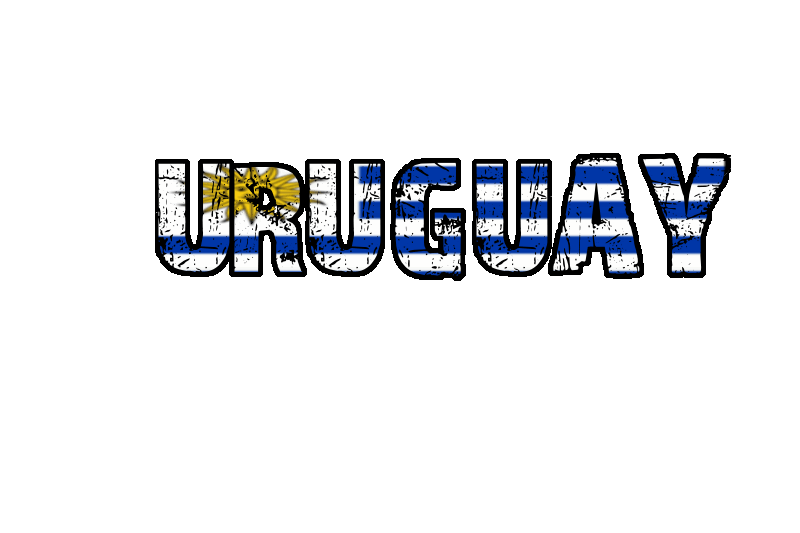 BRAND PROPOSAL
INTERNATIONAL
LOREM IPSUM IS SIMPLY DUMMY TEXT OF THE PRINTING AND TYPESETTING INDUSTRY. LOREM IPSUM HAS BEEN ALSO THE LEAP INTO ELECTRONIC TYPESETTING, REMAINING ESSENTIALLY DESKTOP PUBLISHING SOFTWARE LIKE ALDUS PAGEMAKER INCLUDING VERSIONS OF LOREM IPSUM.
LOREM IPSUM IS INDUSTRY.
INDUSTRY.
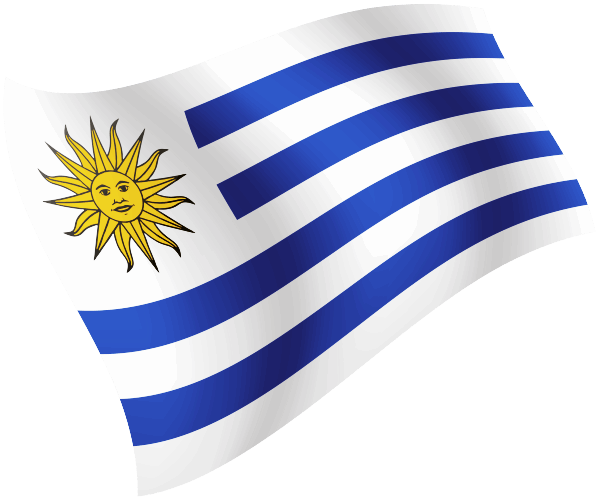 [Speaker Notes: slidesppt.net]
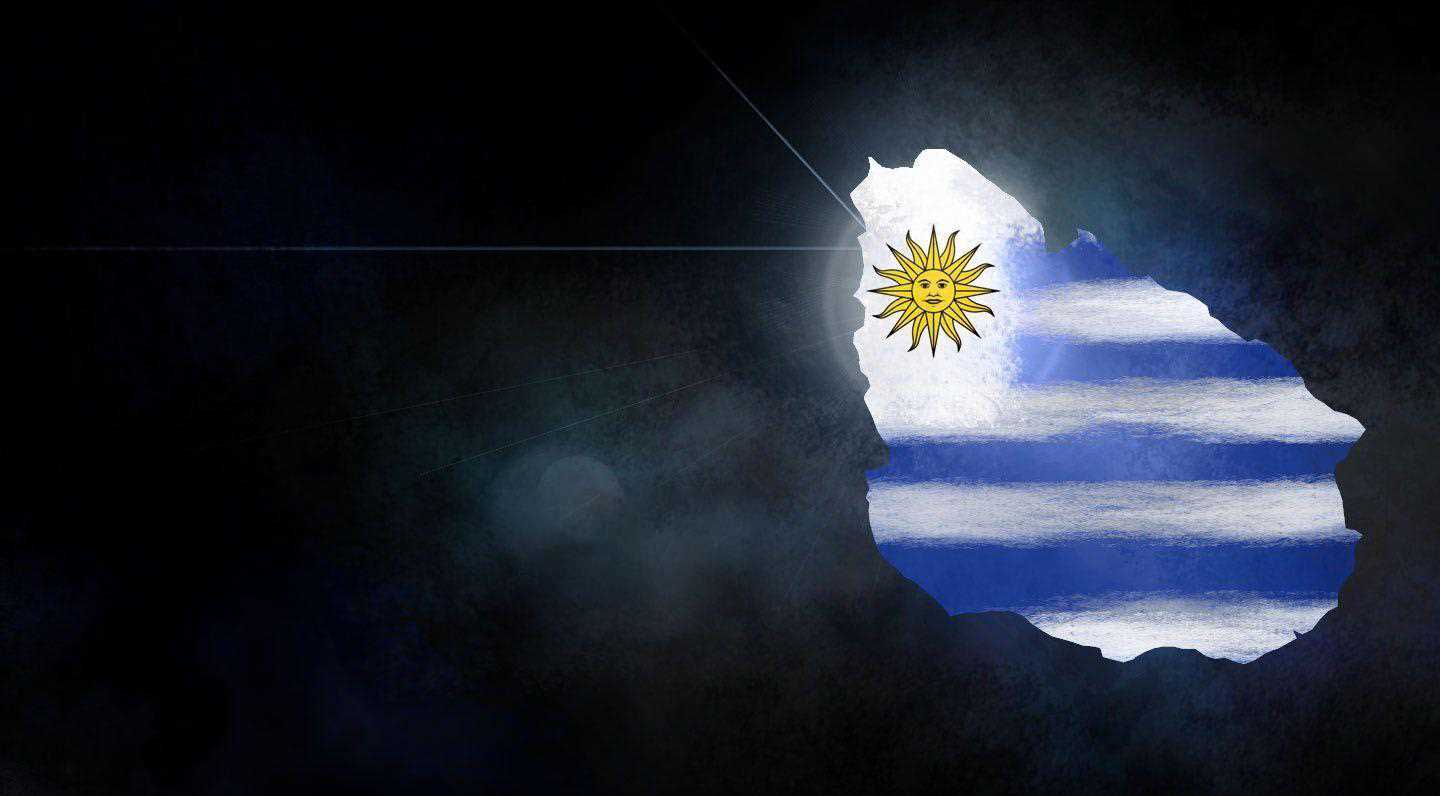 THANK YOU!
Here is where your presentation begins
We are
slidesppt.net
Instructions for use
In order to use this template, you must credit Slidesppt by keeping the thank you slide.
What you are allowed to do :
Use our templates for personal or educational presentations or printouts.
Edit and customize our templates for your own needs.
Link a page to a presentation template on your website or blog.
What you are not allowed to do :
Republish or redistribute our presentation templates, offline or online and even for free.
Offer Slidesppt templates (or a modified version of this Slidesppt Template) or include it in a database or any other product or service that offers downloadable images, icons or templates that may be subject to distribution or resale.
Useful links :
What you are allowed and not allowed to do: https://www.slidesppt.net/what-you-can-and-cannot-do-with-our-templates/ 
Frequently Asked Questions: https://www.slidesppt.net/frequently-asked-questions/ 
Tutorials and Tips: https://www.slidesppt.net/tutorials-and-tips/
[Speaker Notes: slidesppt.net]
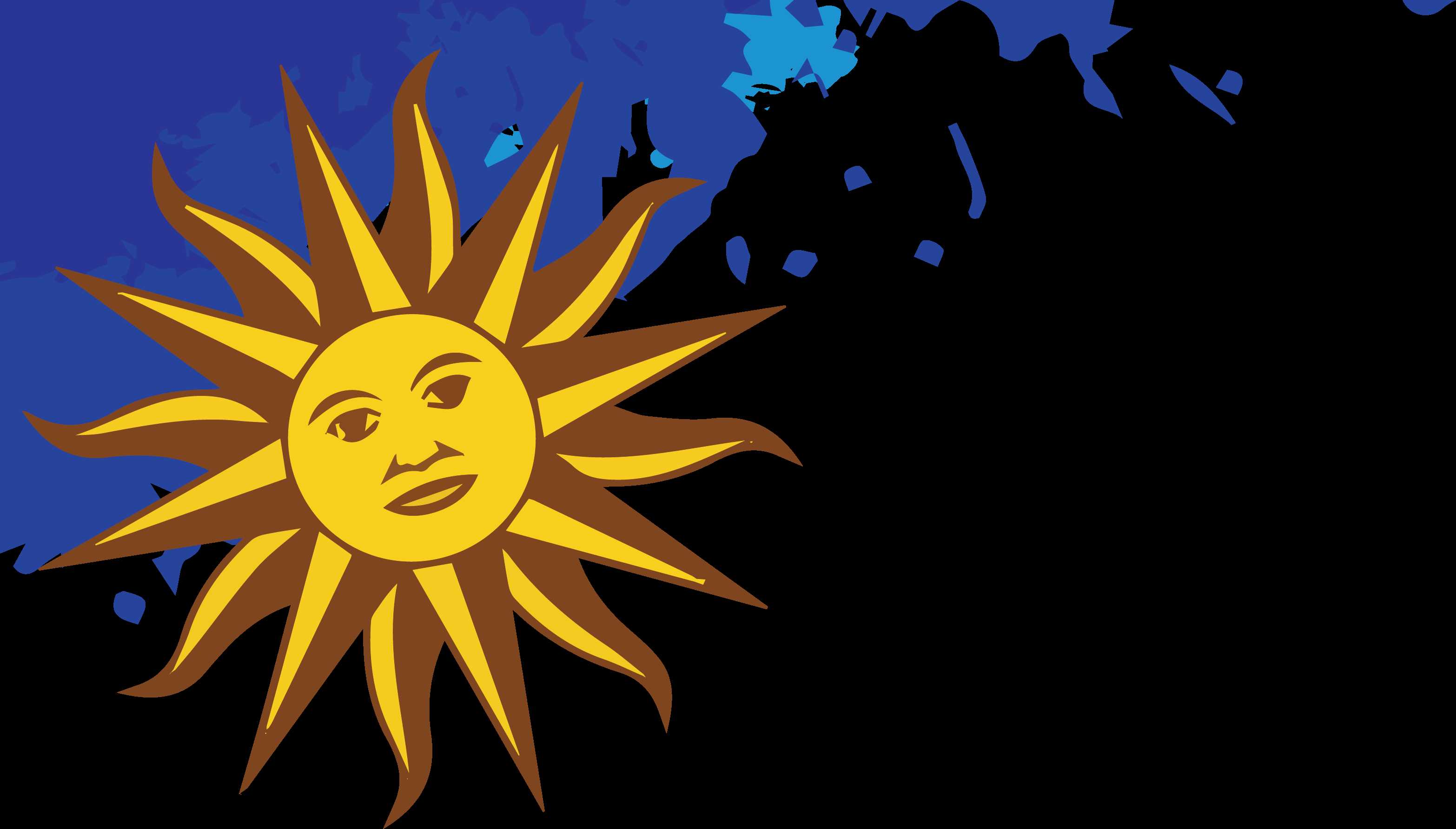 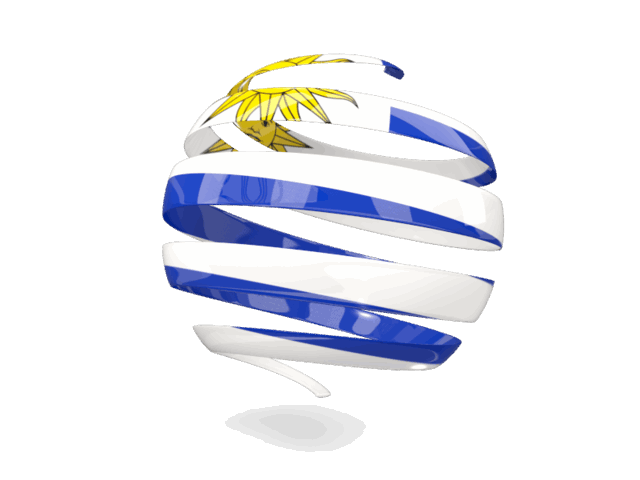 Fuentes
PRODUCED BY: slidesppt.com
IMAGES :
unsplash.com
pixabay.com
pngwing.com
FONTS :
Arial Black
Bohemian Typewriter
Arial
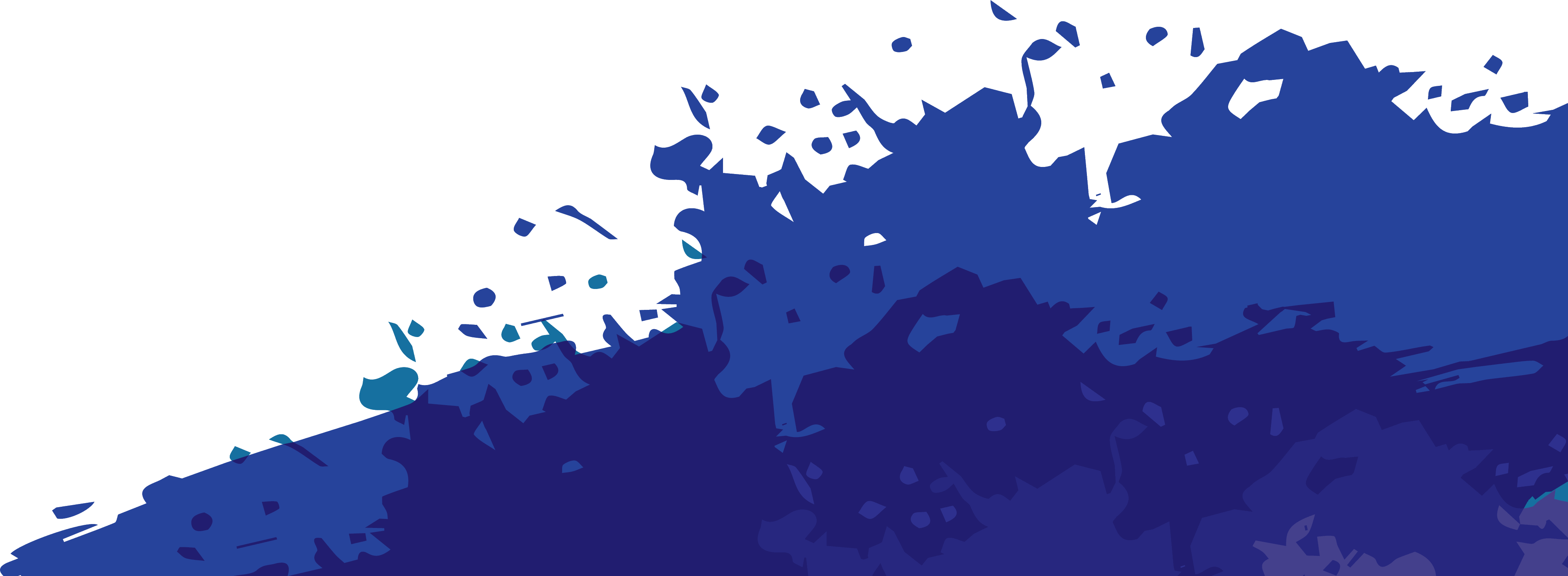 slidesppt.net
[Speaker Notes: slidesppt.net]
RESOURCES
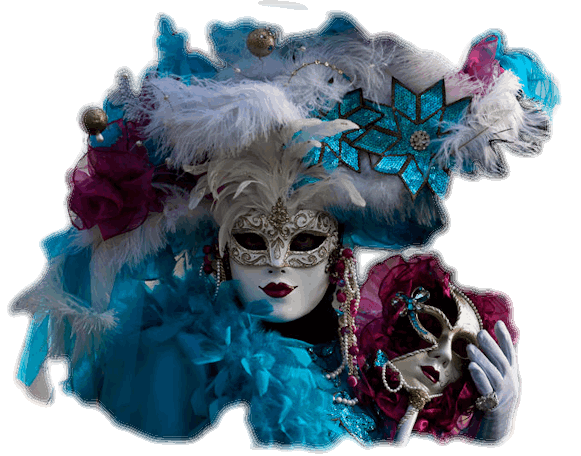 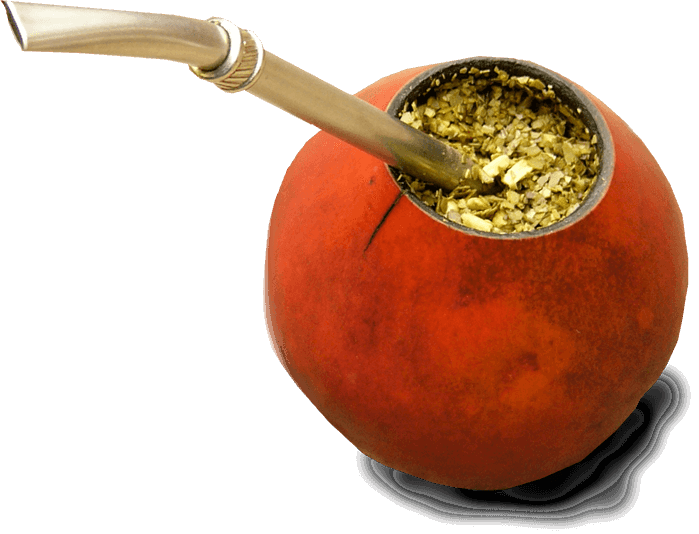 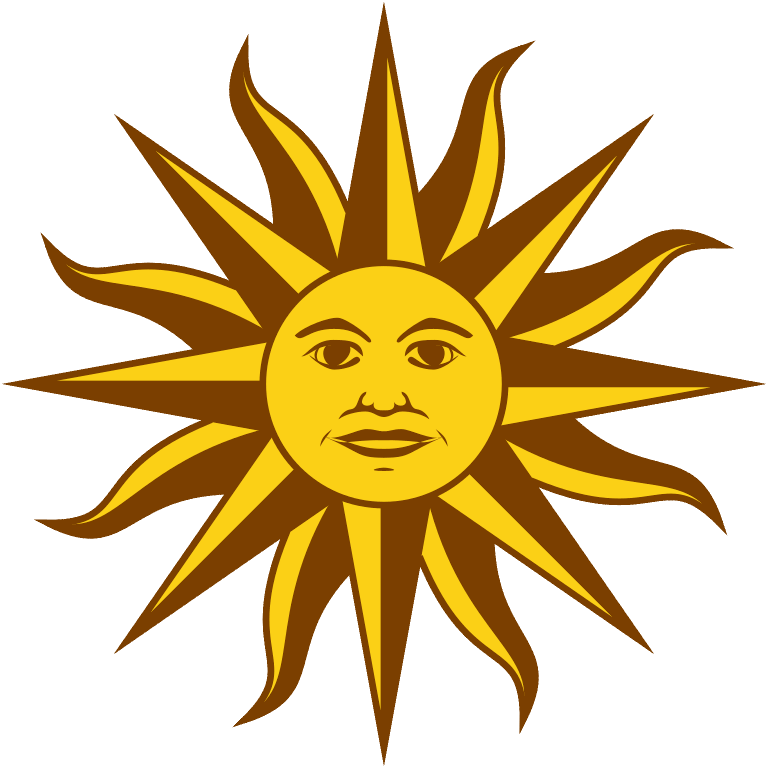 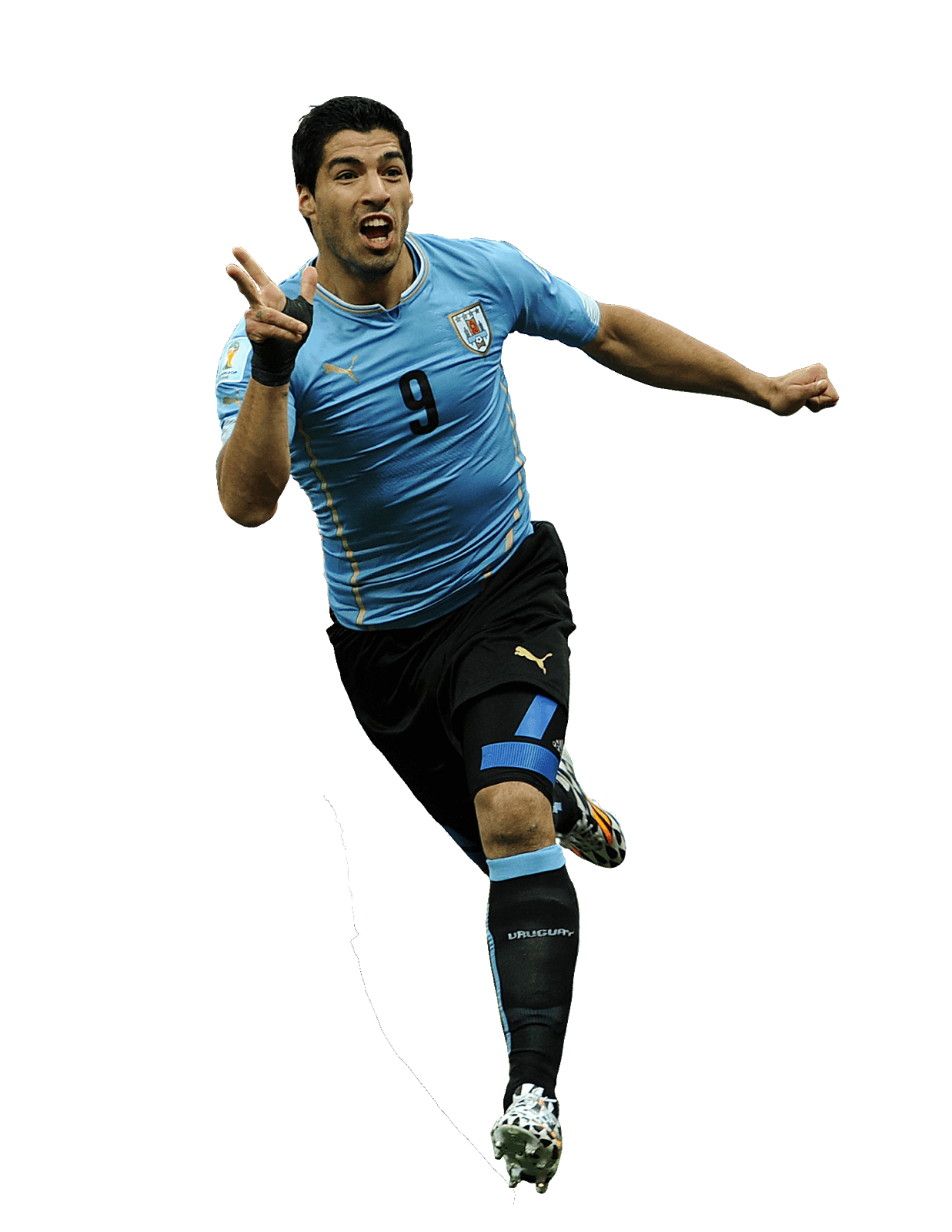 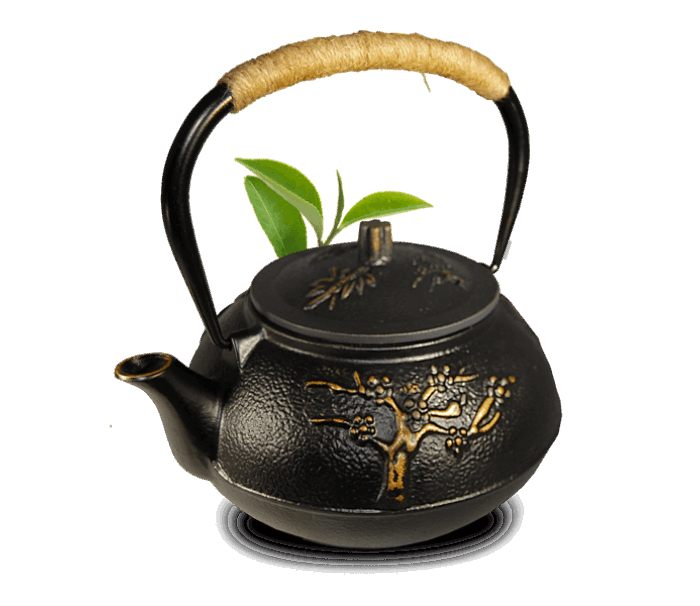 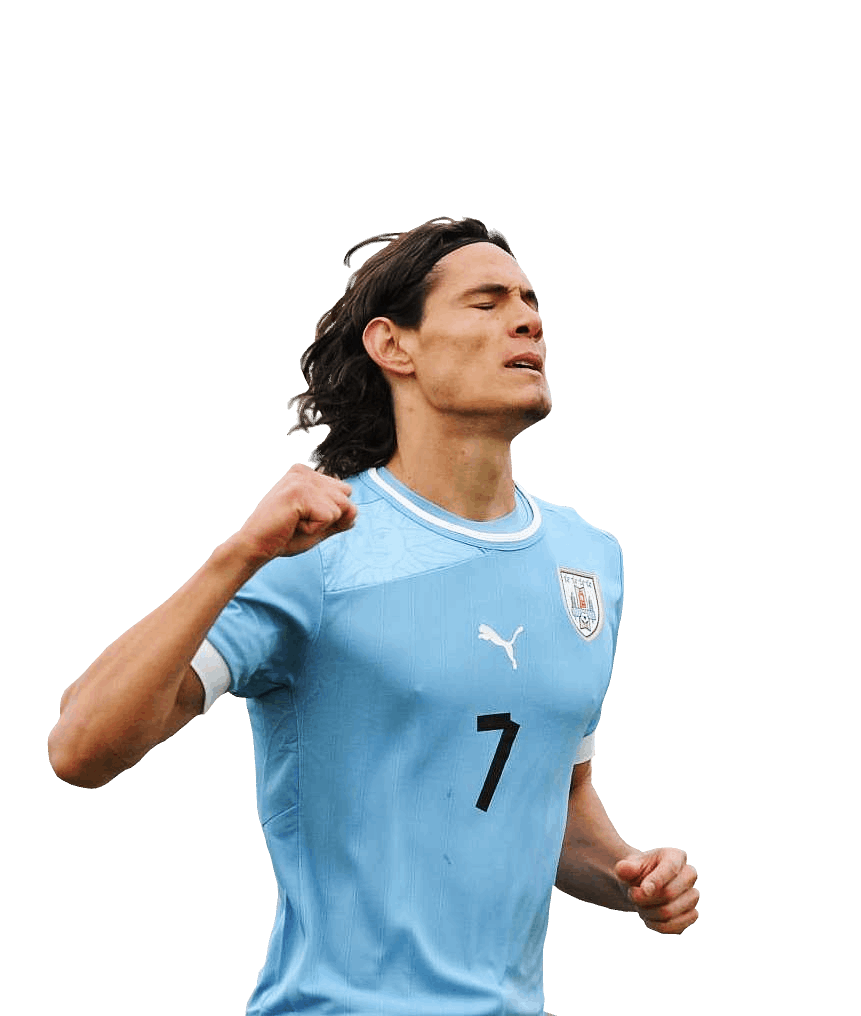 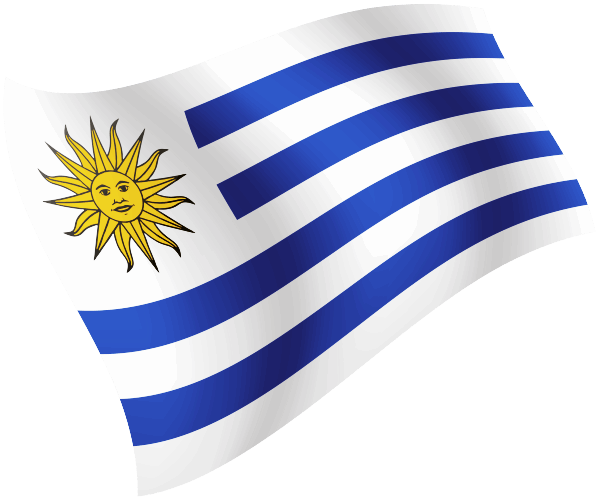 Fully Editable Icon Sets: A
Fully Editable Icon Sets: A
[Speaker Notes: slidesppt.net]
Fully Editable Icon Sets: B
Fully Editable Icon Sets: B
[Speaker Notes: slidesppt.net]
Fully Editable Icon Sets: C
Fully Editable Icon Sets: C
[Speaker Notes: slidesppt.net]
Presentation template by
Slidesppt.net
You are free to use this presentation for educational, personal and work purposes under Creative Commons Attribution License. But, keep the credits slide or mention Slidesppt in your presentation. Visit slidesppt.net